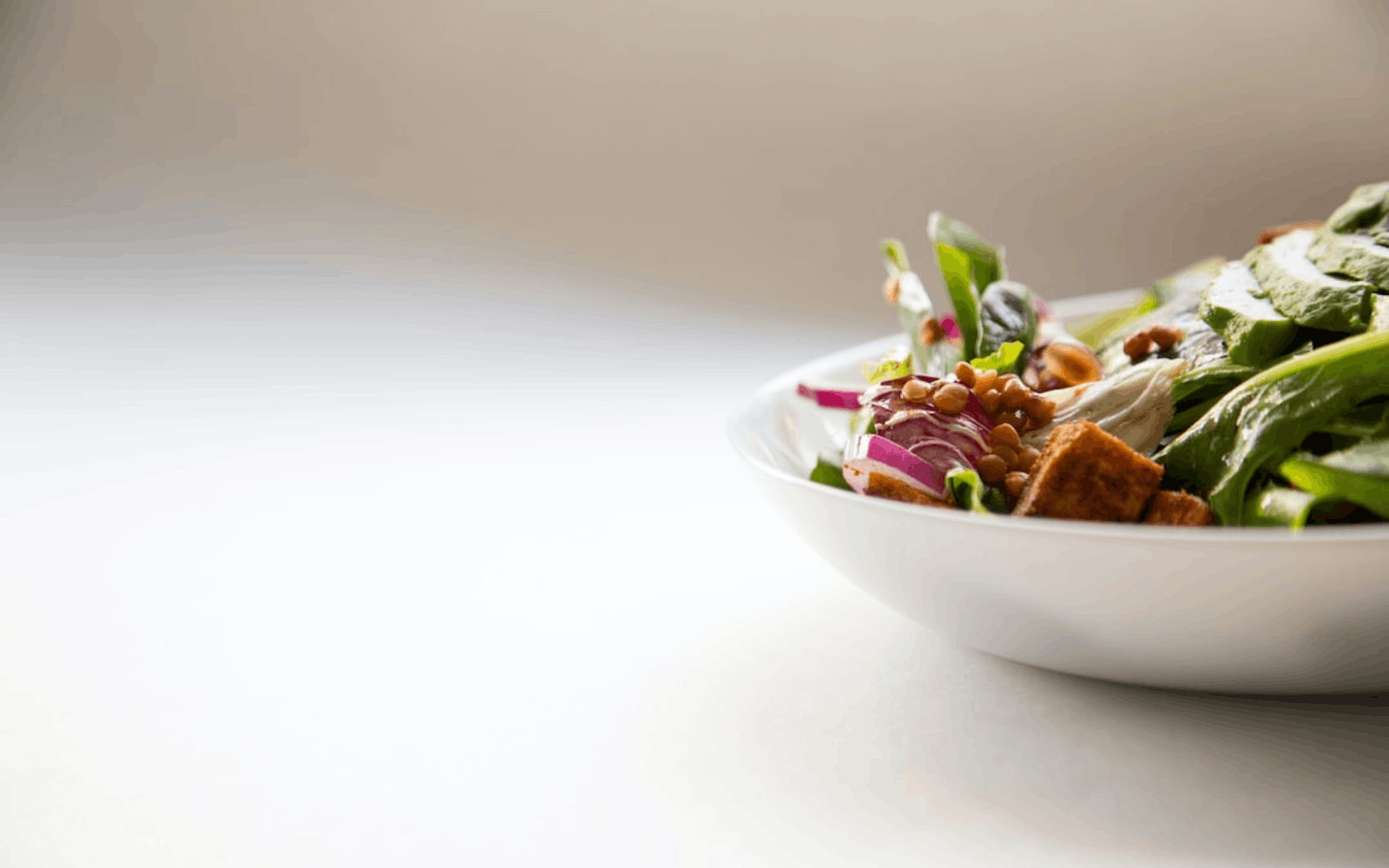 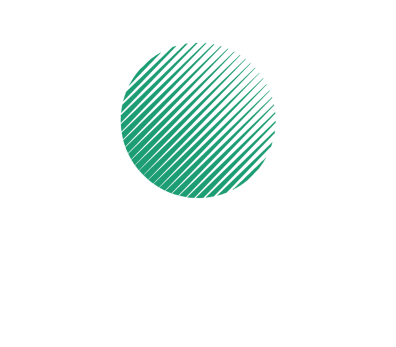 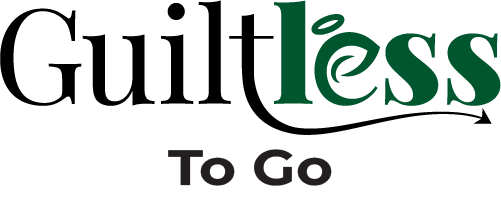 Guiltless
“Order Smarter, Eat Healthier, and Guilt-less!”
______________________________________
AI-Powered App Making Healthy 
On-Demand Ordering Easy
Private & Confidential  | lucie@guiltlesstogo.com
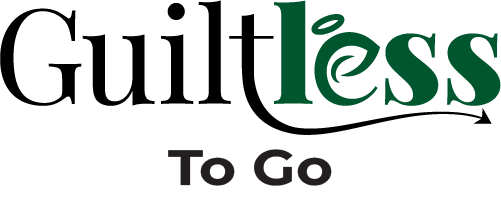 Eating Healthy is Hard…
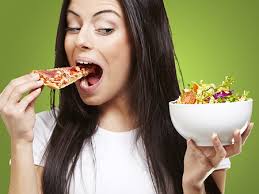 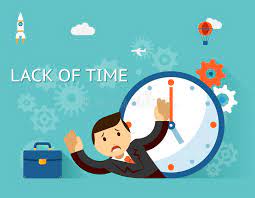 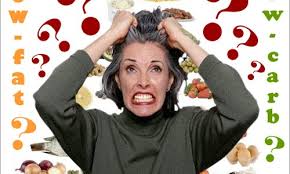 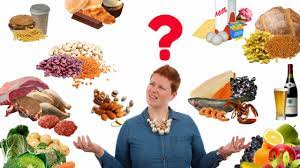 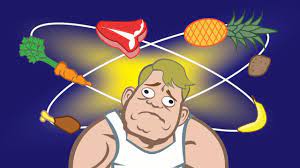 Private & Confidential  | lucie@guiltlesstogo.com
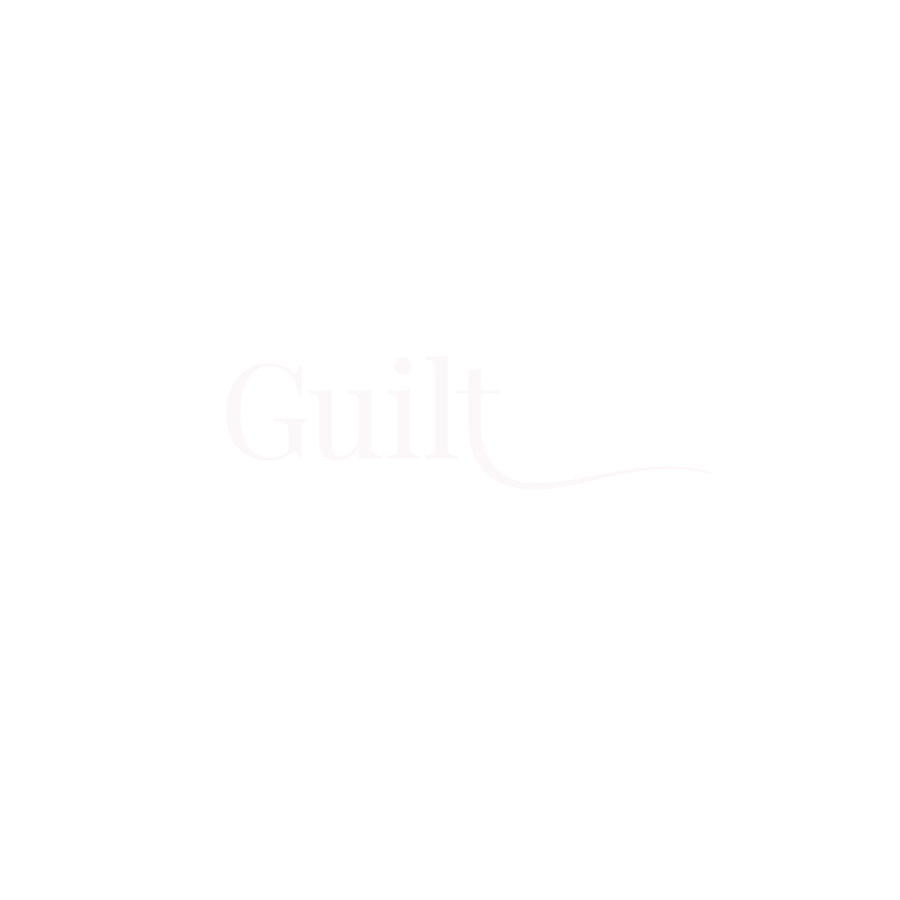 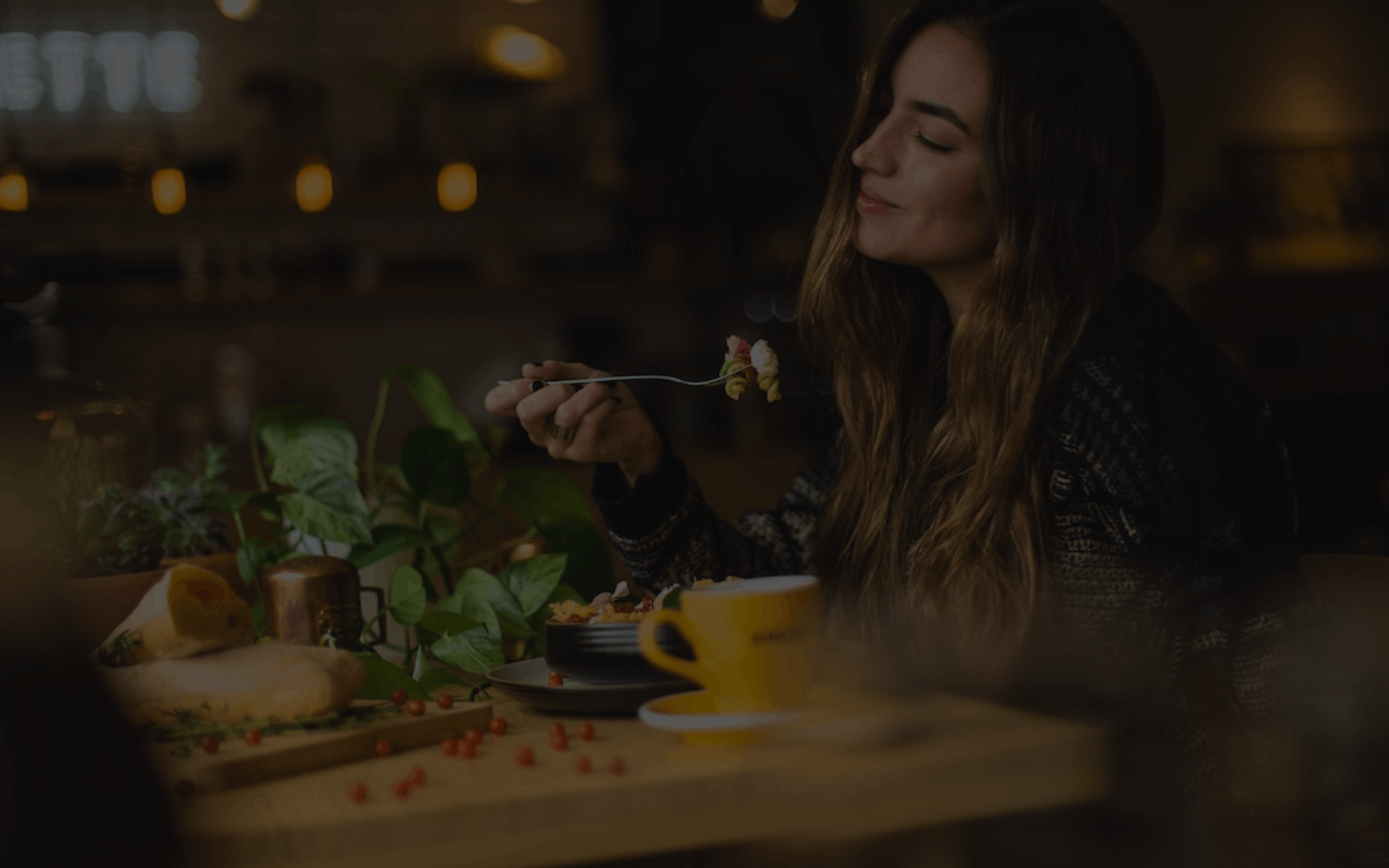 Healthy On-Demand Ordering Made Easy…
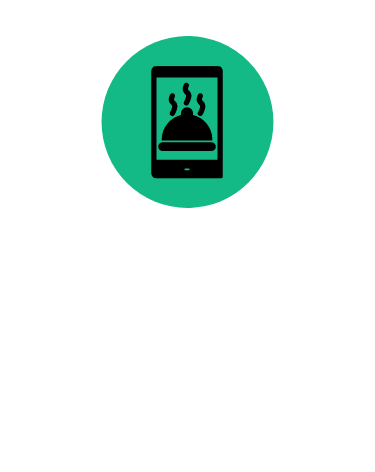 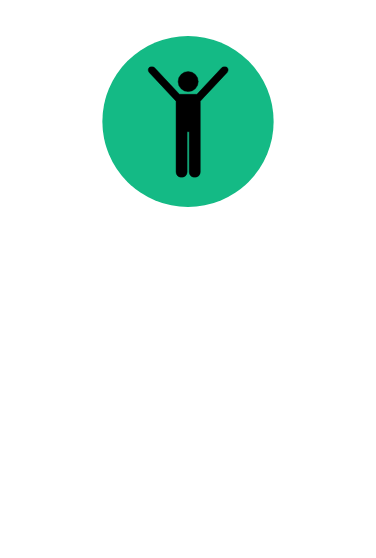 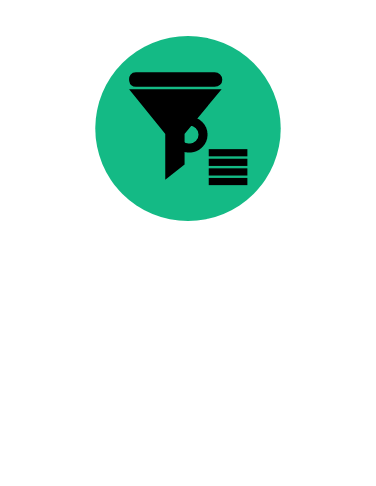 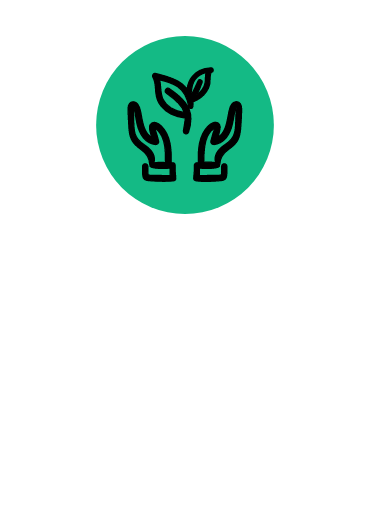 AI Will Tell You What to Eat!
Private & Confidential  | lucie@guiltlesstogo.com
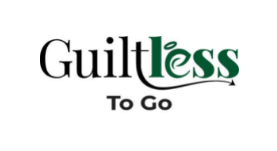 Minimum Viable Product (MVP) Demo
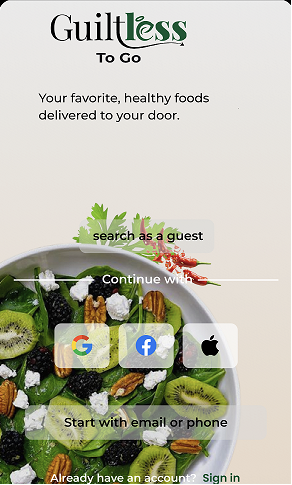 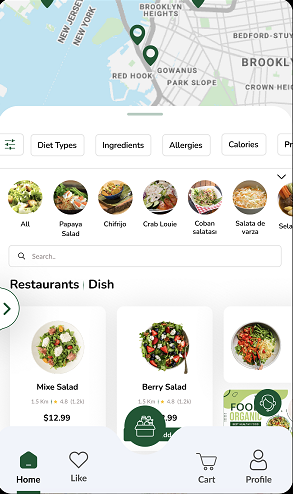 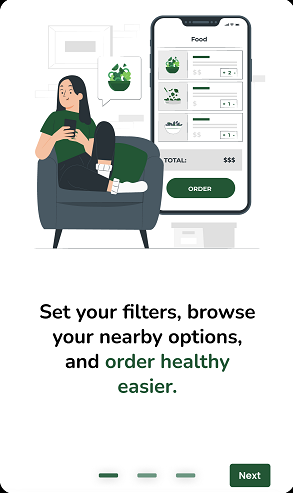 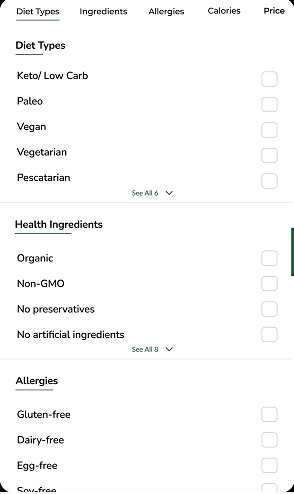 Tap grocery basket to toggle to grocery side of app
Product Demo | Private & Confidential  | lucie@guiltlesstogo.com
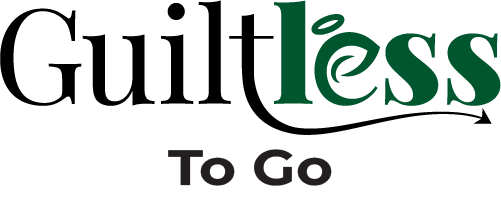 On-Demand Delivery Market is HUGE!
So is a slice of the pie…
TAM = $56B - $96B
Total US Food Delivery Market (2021)
“Total Addressable Market”
SAM = $27B
Total US Platform-to-Consumer Delivery
“Serviceable Available Market”
SOM = $9B - $14B
35% - 52% Health-Conscious Americans
“Serviceable Obtainable Market”
Private & Confidential  | lucie@guiltlesstogo.com
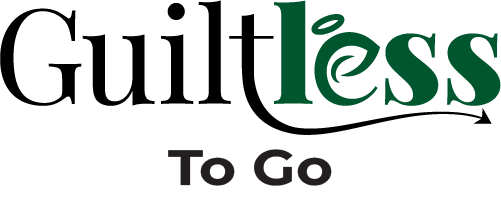 How We’re Different - Bridging the Gap…
Healthy 
On-Demand 
Delivery
Healthy 
Subscription Delivery
On-Demand Delivery
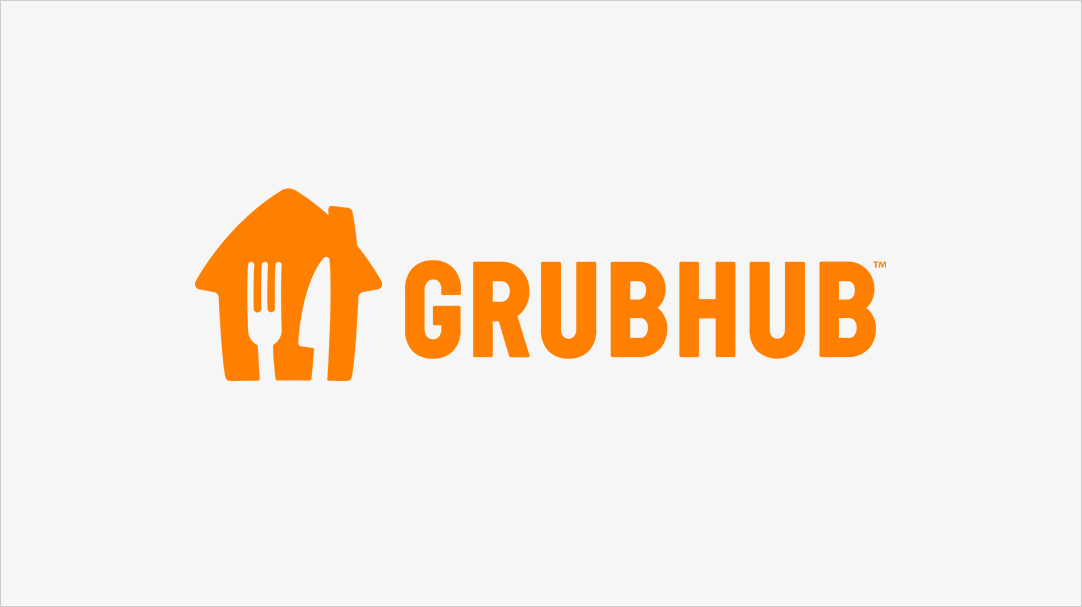 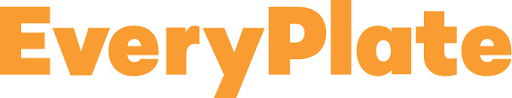 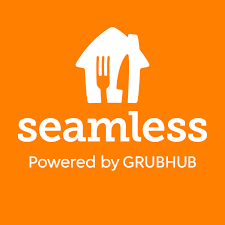 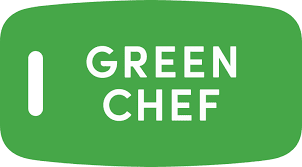 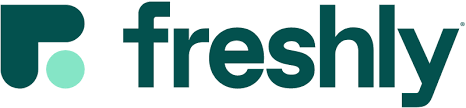 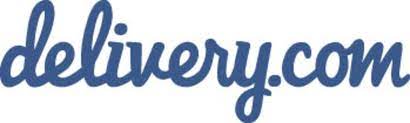 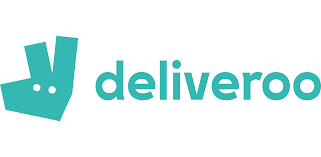 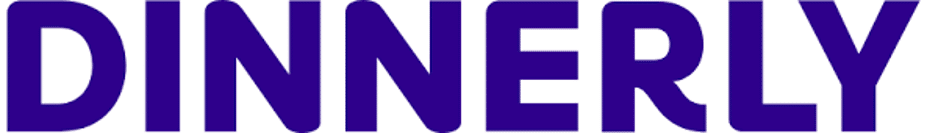 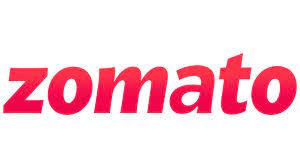 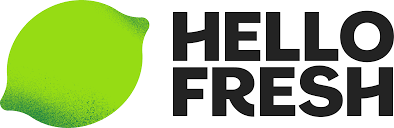 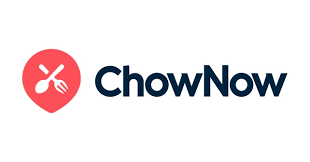 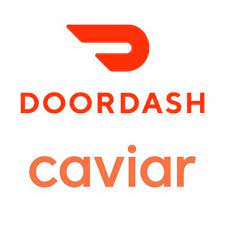 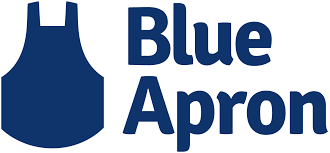 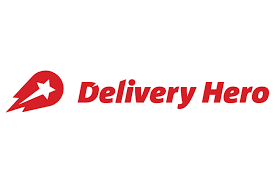 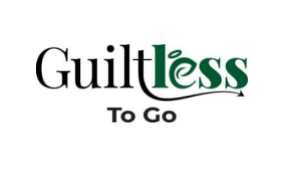 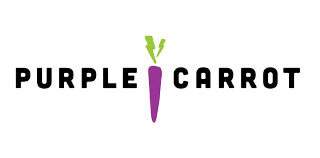 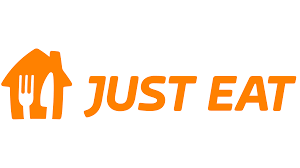 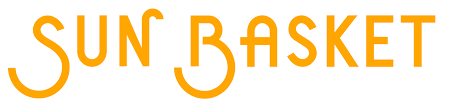 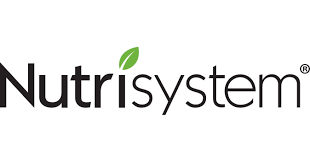 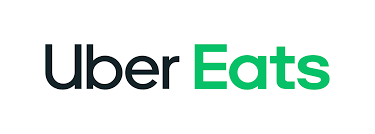 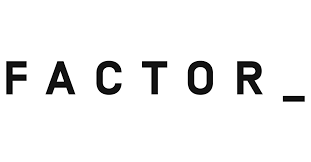 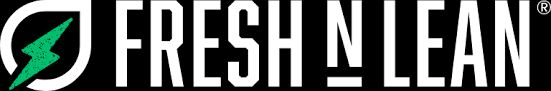 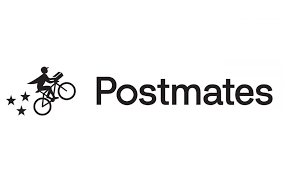 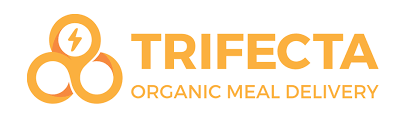 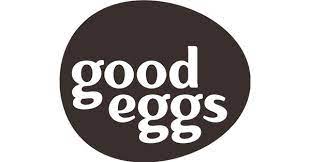 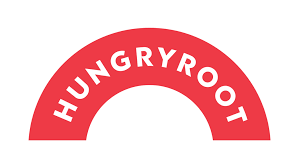 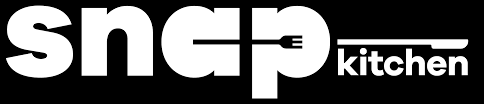 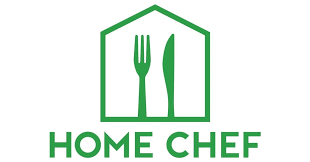 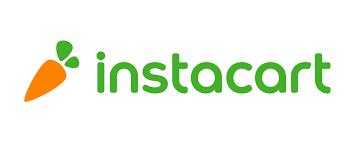 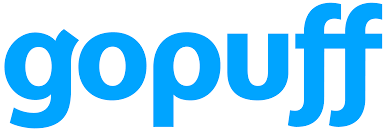 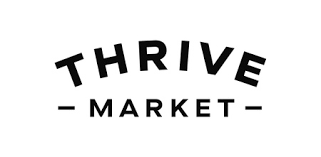 Private & Confidential  | lucie@guiltlesstogo.com
Competitive Analysis…
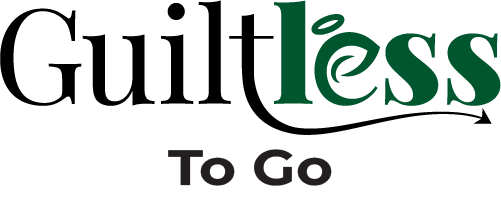 Competitive Analysis | Private & Confidential  | lucie@guiltlesstogo.com
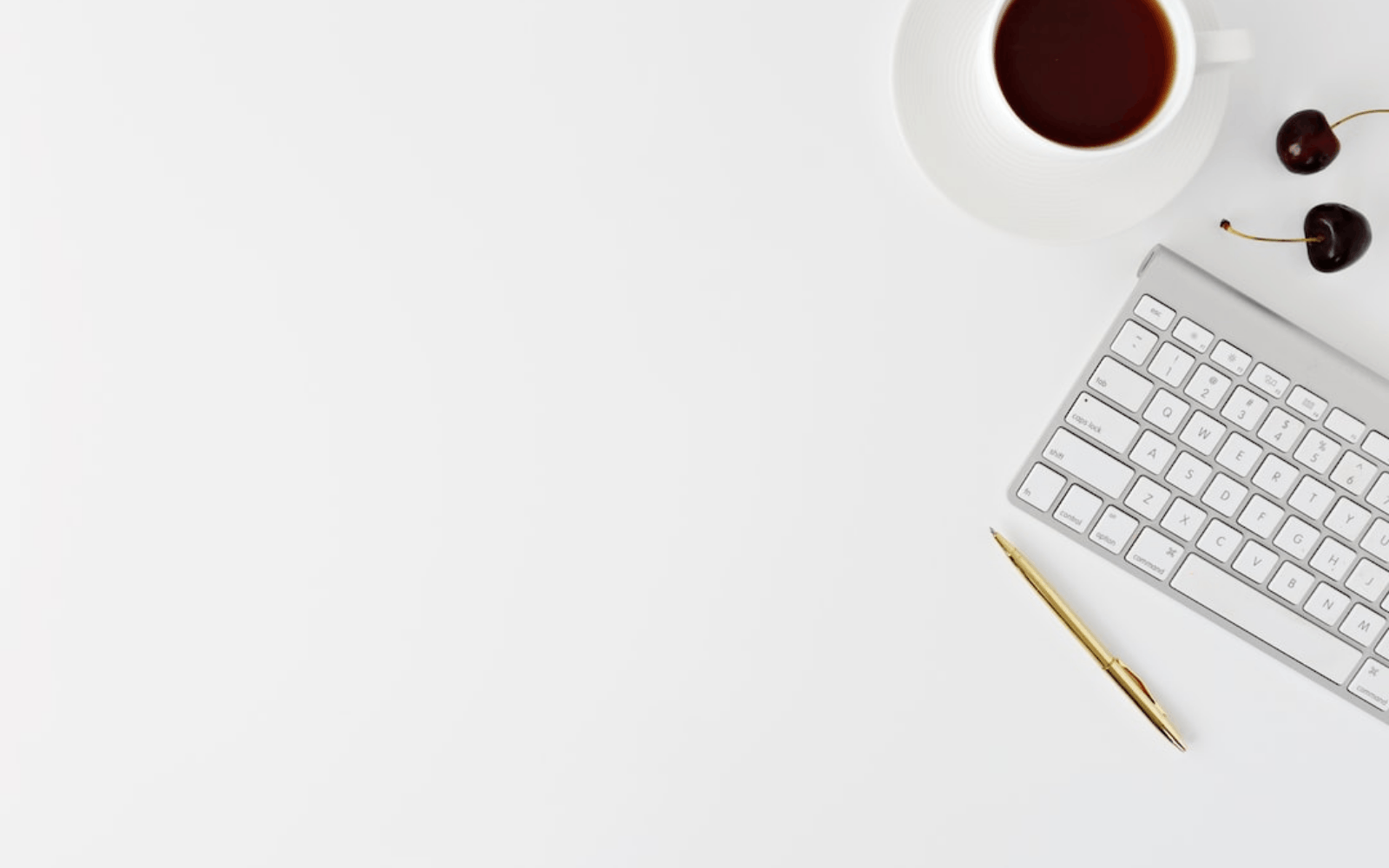 Business Model & Revenue…
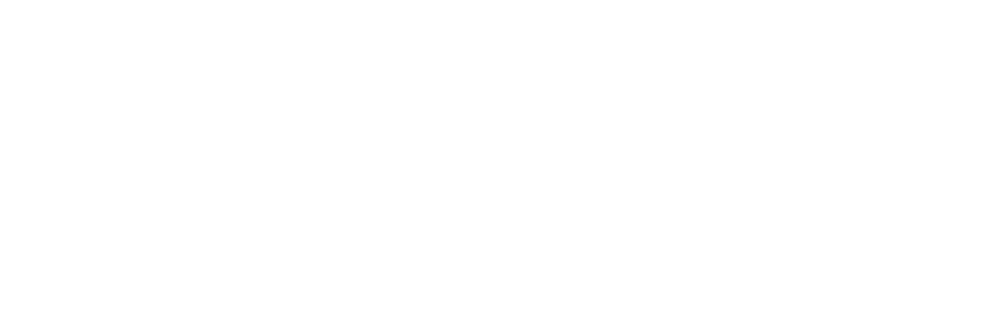 DTC: $2 Service Fee Per Order
B2B: CPG Ads - Revenue Per Click- White Labeling App 
Low Operation Costs + Patentable Technology
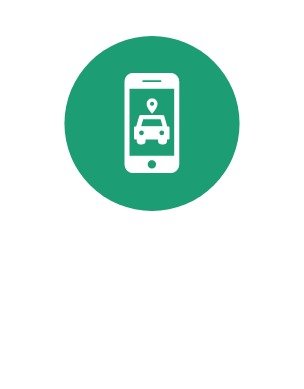 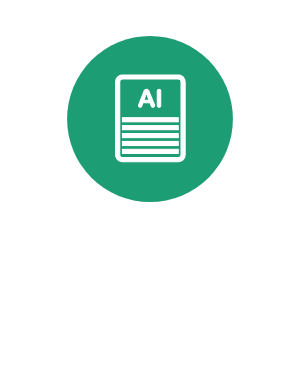 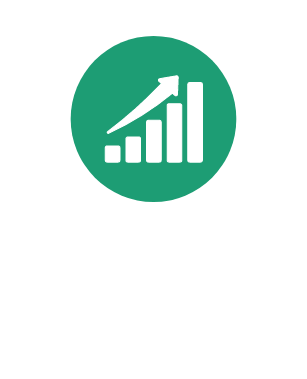 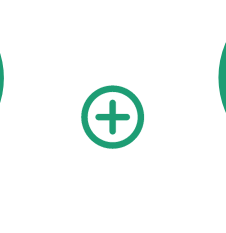 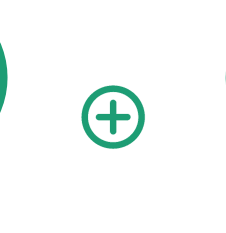 Logistics
Delivery partner infrastructure nationwide
Scalability
1M + retailers & restaurants nationwide
Technology Patentable  Guiltless AI
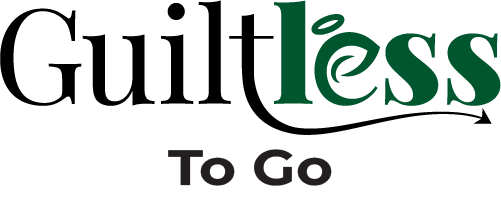 Private & Confidential  | lucie@guiltlesstogo.com
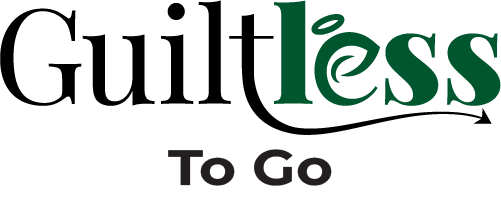 Guiltless Rx - Prescribed Nutrition- Food as Medicine
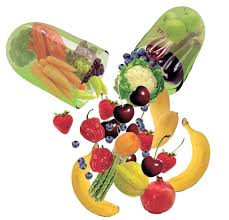 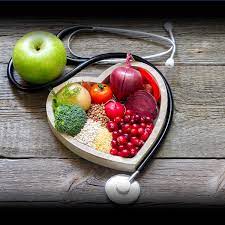 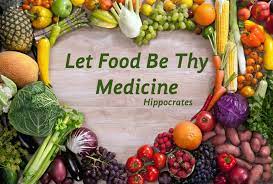 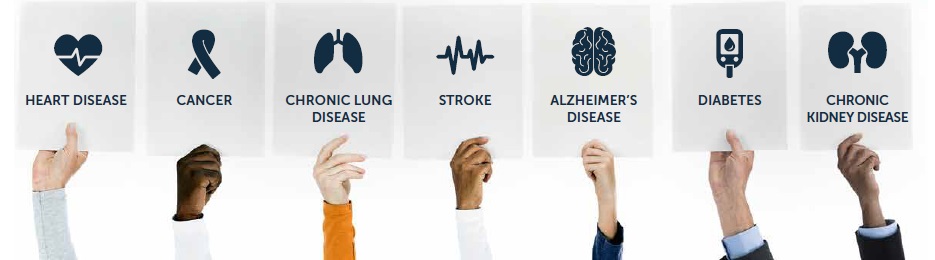 Private & Confidential  | lucie@guiltlesstogo.com
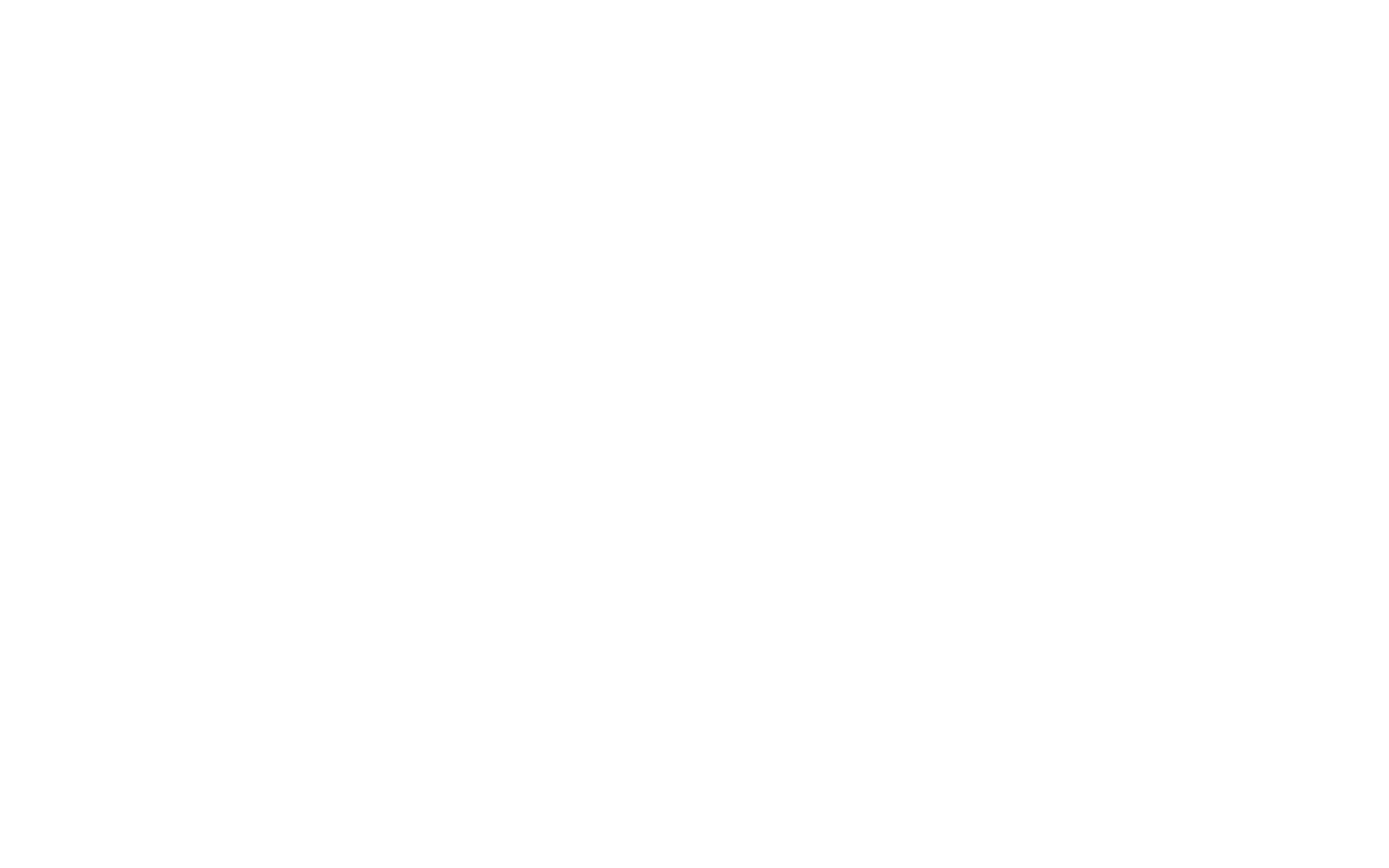 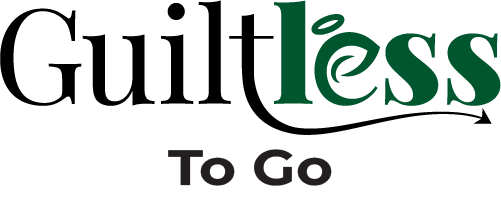 Management Team Born to Build It…
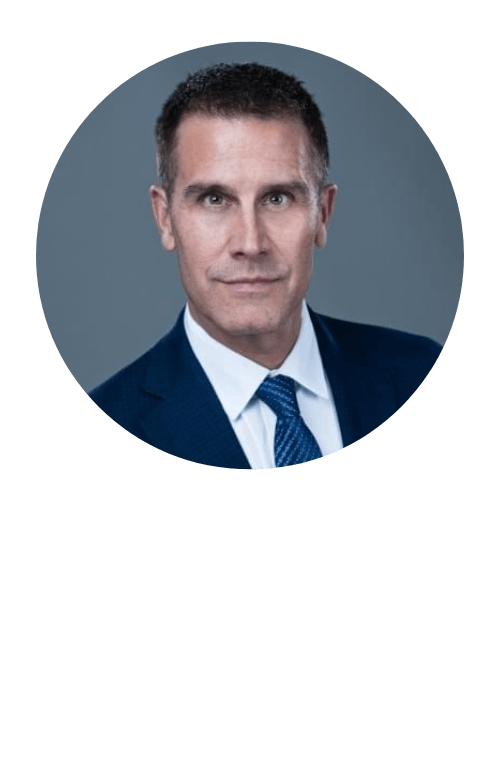 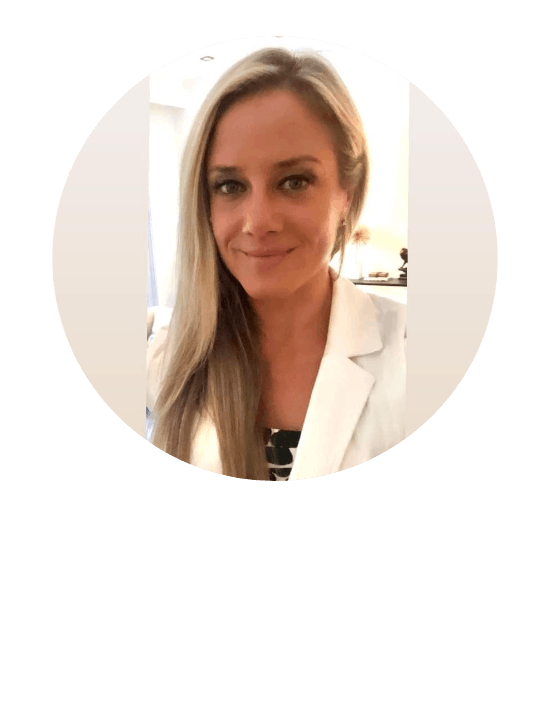 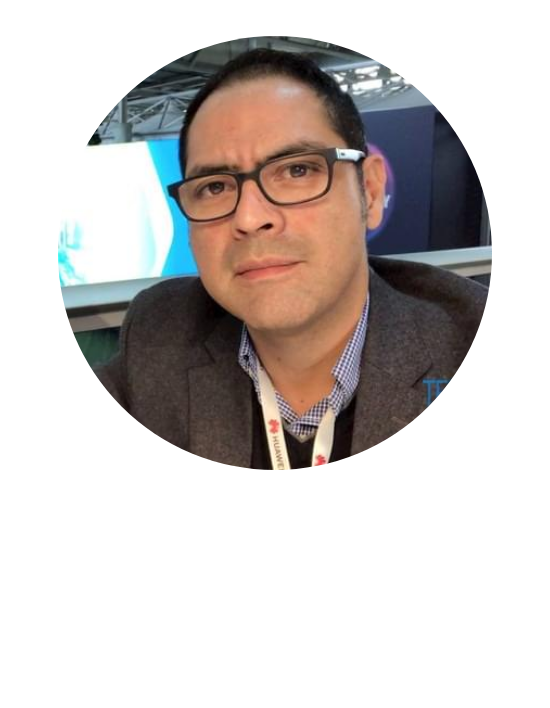 Lucie Allaire
Bruno Allaire
Dr. Edwin Hernandez
(CEO/ Founder)
(CTO/ Co-Founder)
(Part-Time CFO/Advisor)
Marketing Health Specialist
10 Years Exp - Weight loss/Health
Dream Idea
PHD Computer Engineer
20 Years Exp - 13 Issued Patents
Genius Coder –Patent & AI Expert
Harvard MBA Financial
28 Years Exp. – Entrepreneur
Business Consultant
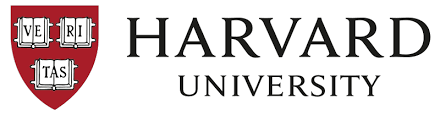 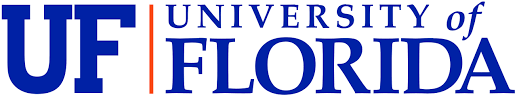 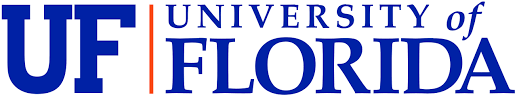 Private & Confidential  | lucie@guiltlesstogo.com
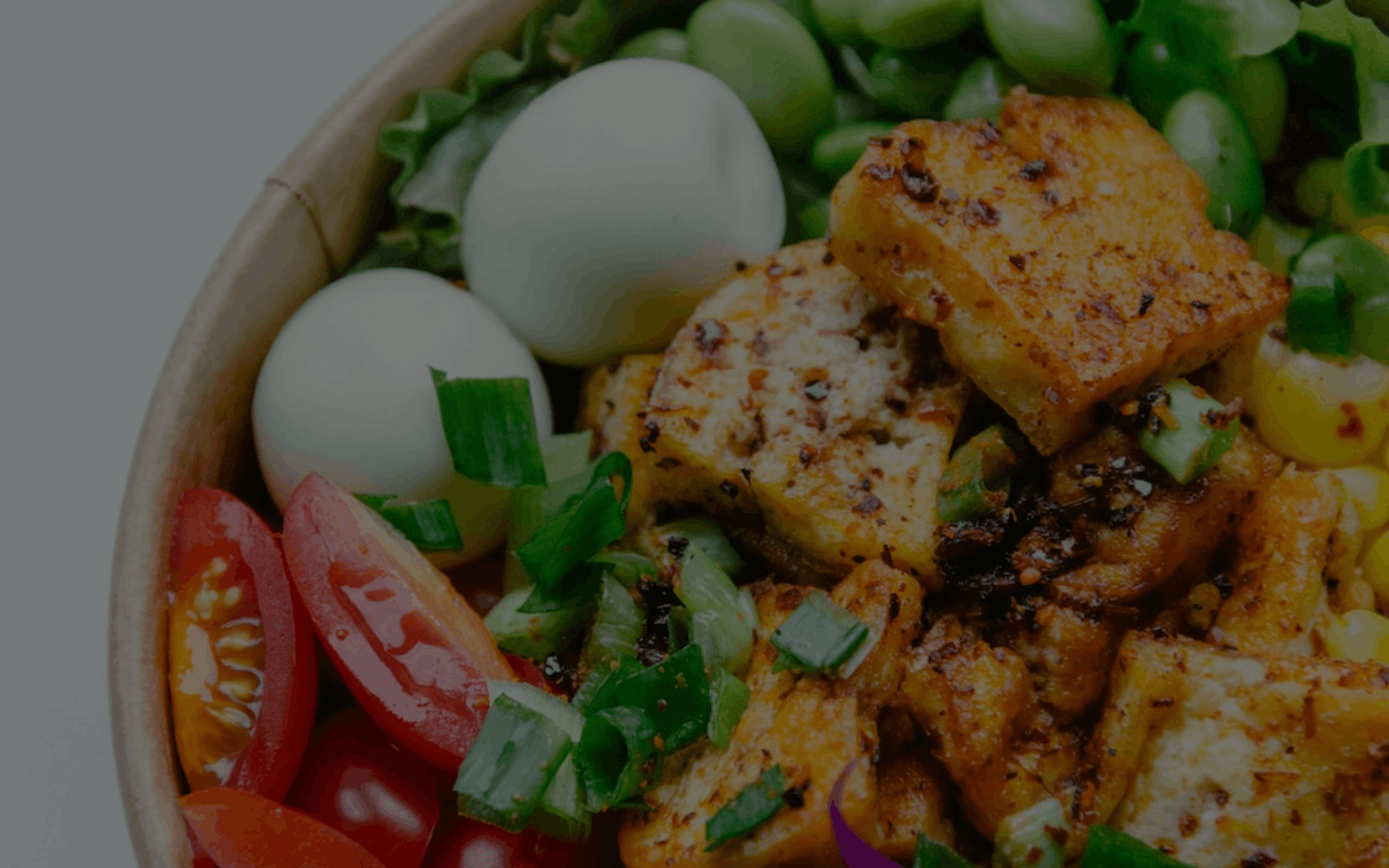 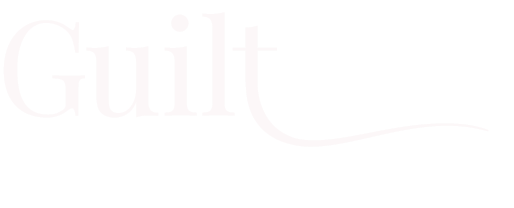 Traction: Progress to Date…
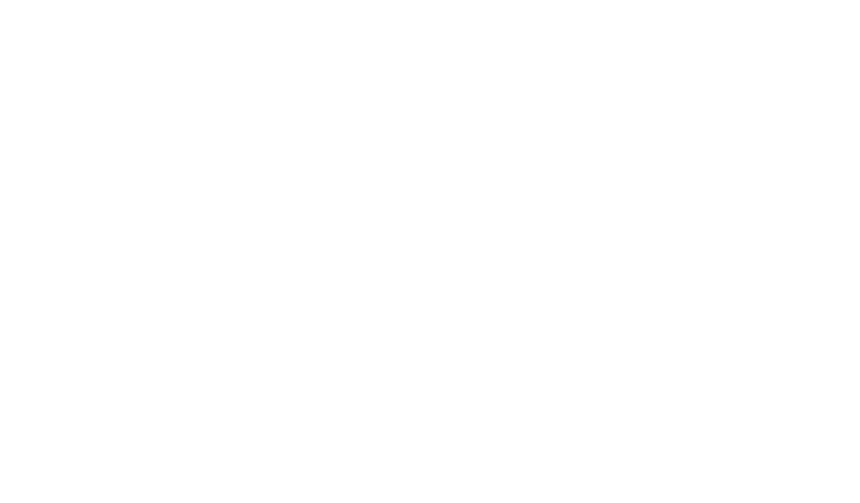 Filed Florida LLC - Trademarks filed
Bank Account and Processing Account Set Up
Key Supplier Partnerships Executed – 1M + Restaurants/Retailers
About to launch MVP for Beta Testing
Next Milestone is Go-To-Market
Traction | Private & Confidential  | lucie@guiltlesstogo.com
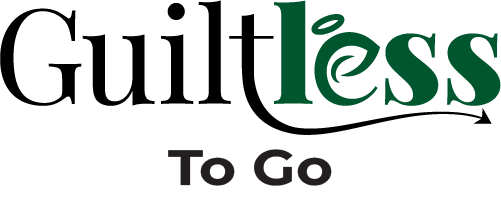 .
Want to help us make Guiltless To Go become first in 
consumers’ minds for healthy on-demand ordering?
If so, we’d love to talk to you…Any Questions?
Lucie Allaire
Founder/CEO
Mobile: (954) 600-3218
Email: lucie@guiltlesstogo.com
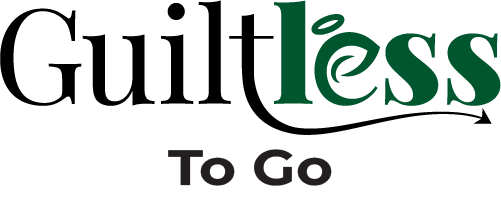 Appendix (extra slides available on request):

Slide 13 – Competitive Analysis
Slide 14 – Why Now II: Purchasing % Made by Food Claims
Slide 15 – How It Works
Slide 16-19: IP Patentable Technology & Features
Slide 20 – Customer Personas
Slide 21 – Go-To-Market Strategy
Slide 22 – Future Growth Plans
Appendix | Private & Confidential  | lucie@guiltlesstogo.com
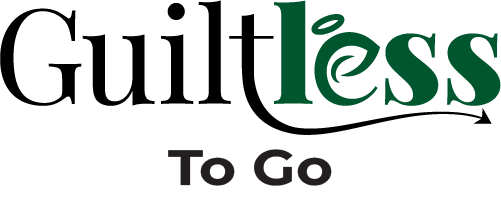 AI-Specified Modifications Done for YOU…
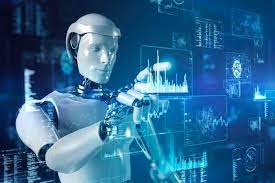 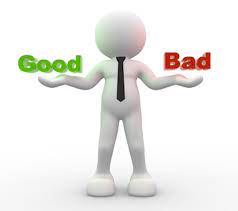 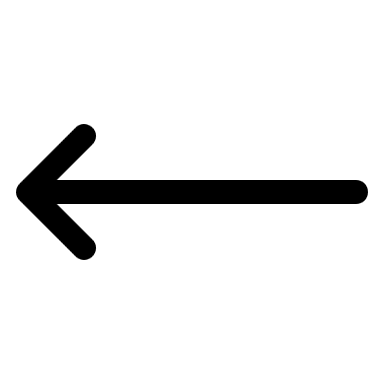 MORE
OPTIONS
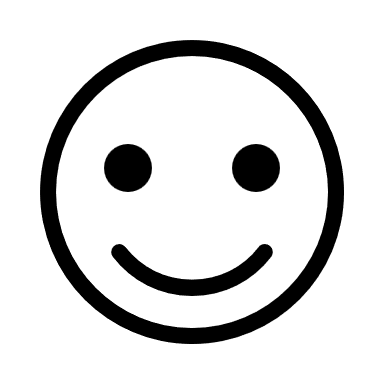 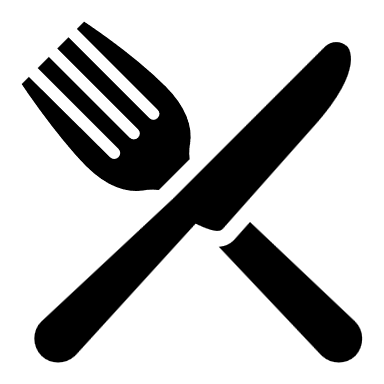 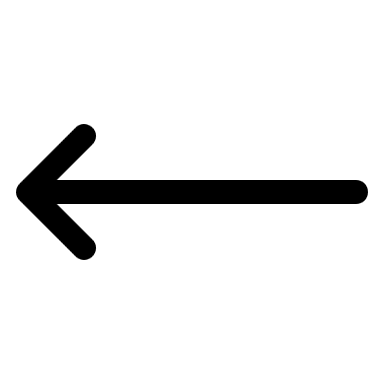 Lettuce Wrap
Double Veggies
=
…No Bun / No Starch
Private & Confidential  | lucie@guiltlesstogo.com
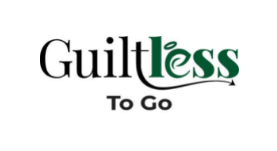 Purchasing Decisions Made by Food Claims...
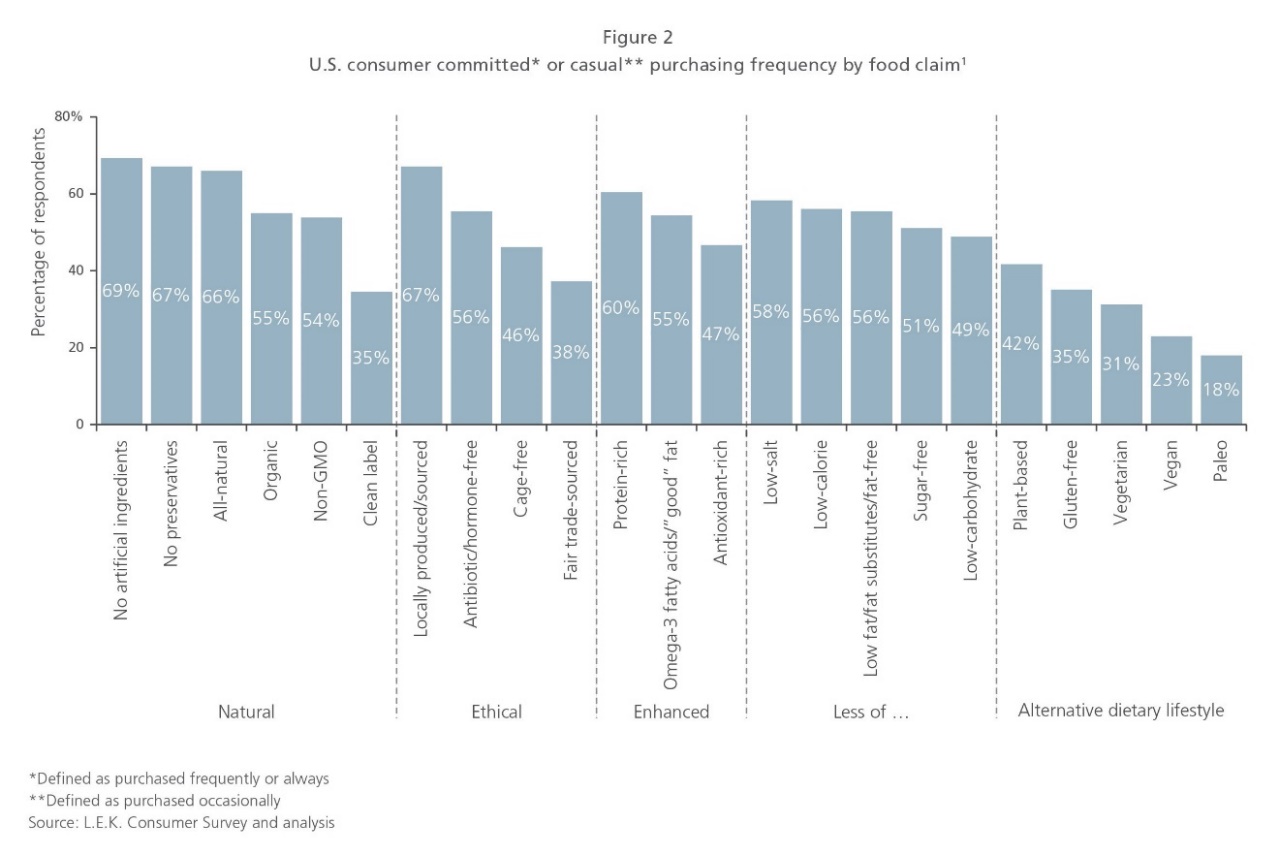 Why Now # 2 | Private & Confidential  | lucie@guiltlesstogo.com
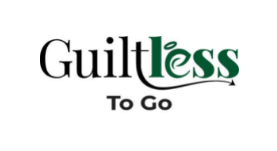 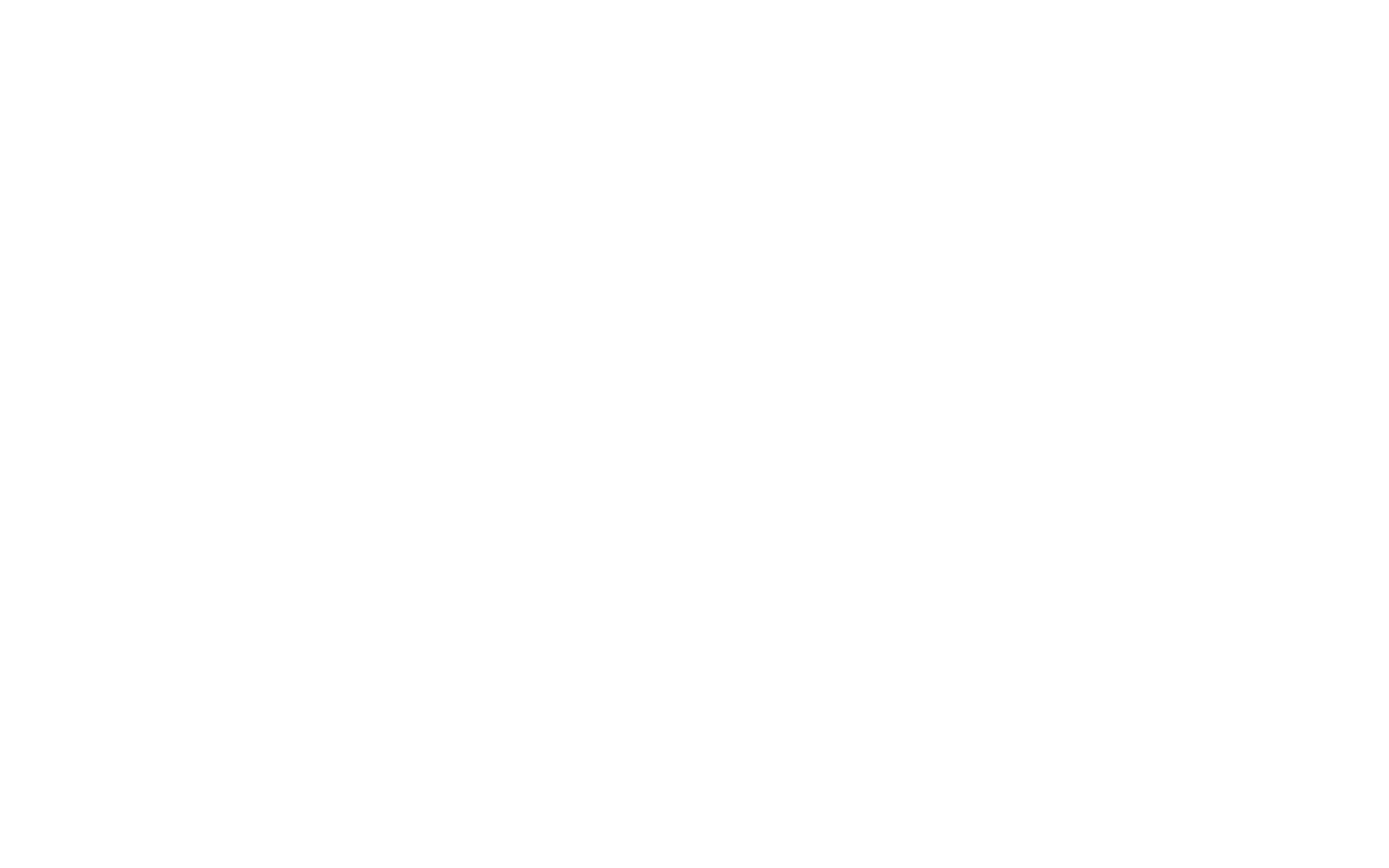 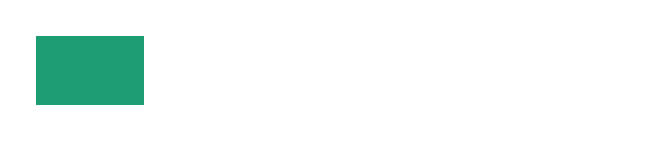 How It Works…
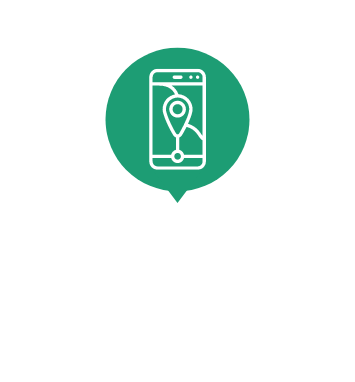 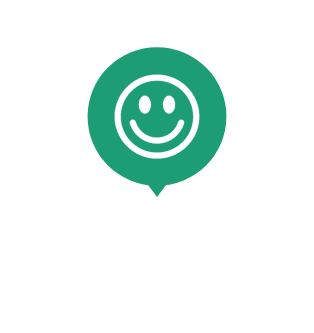 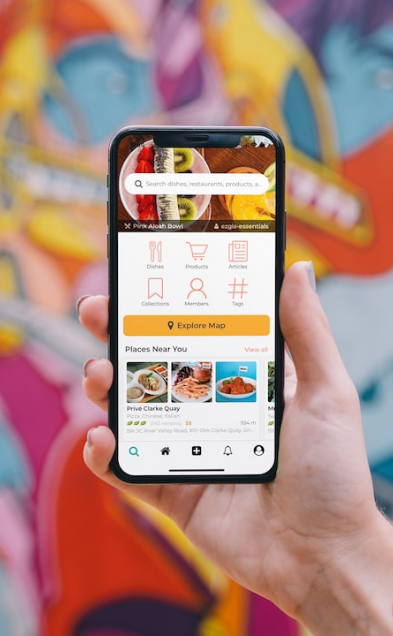 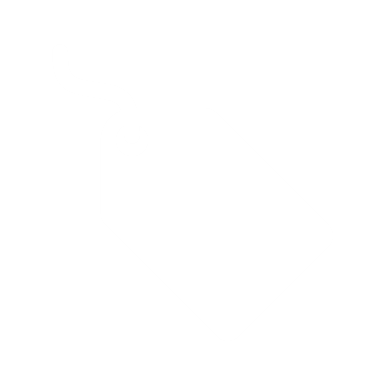 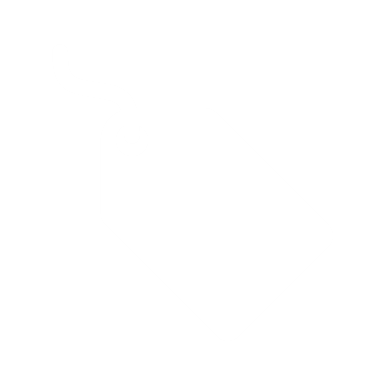 See filtered options only
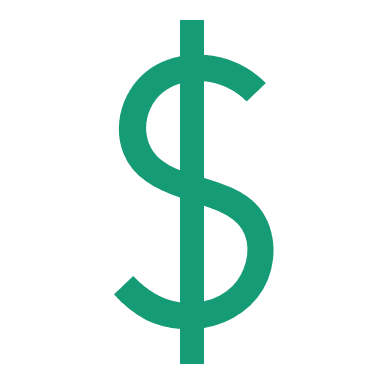 Finds lowest prices
Users set filters to search within delivery zip code
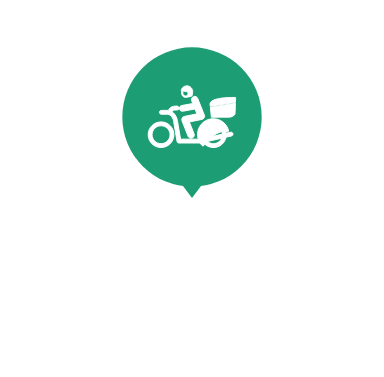 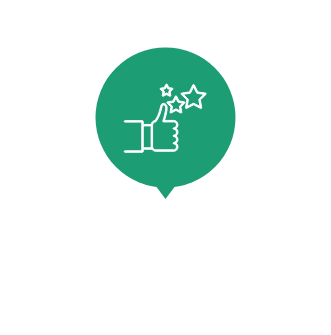 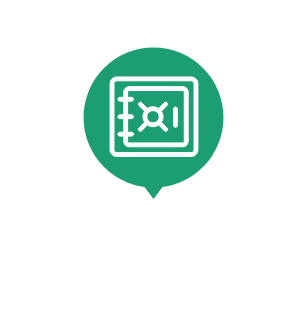 Select pick up or delivery & choose best courier
Past order history saved
AI-generated suggestions
How It Works | Private & Confidential  | lucie@guiltlesstogo.com
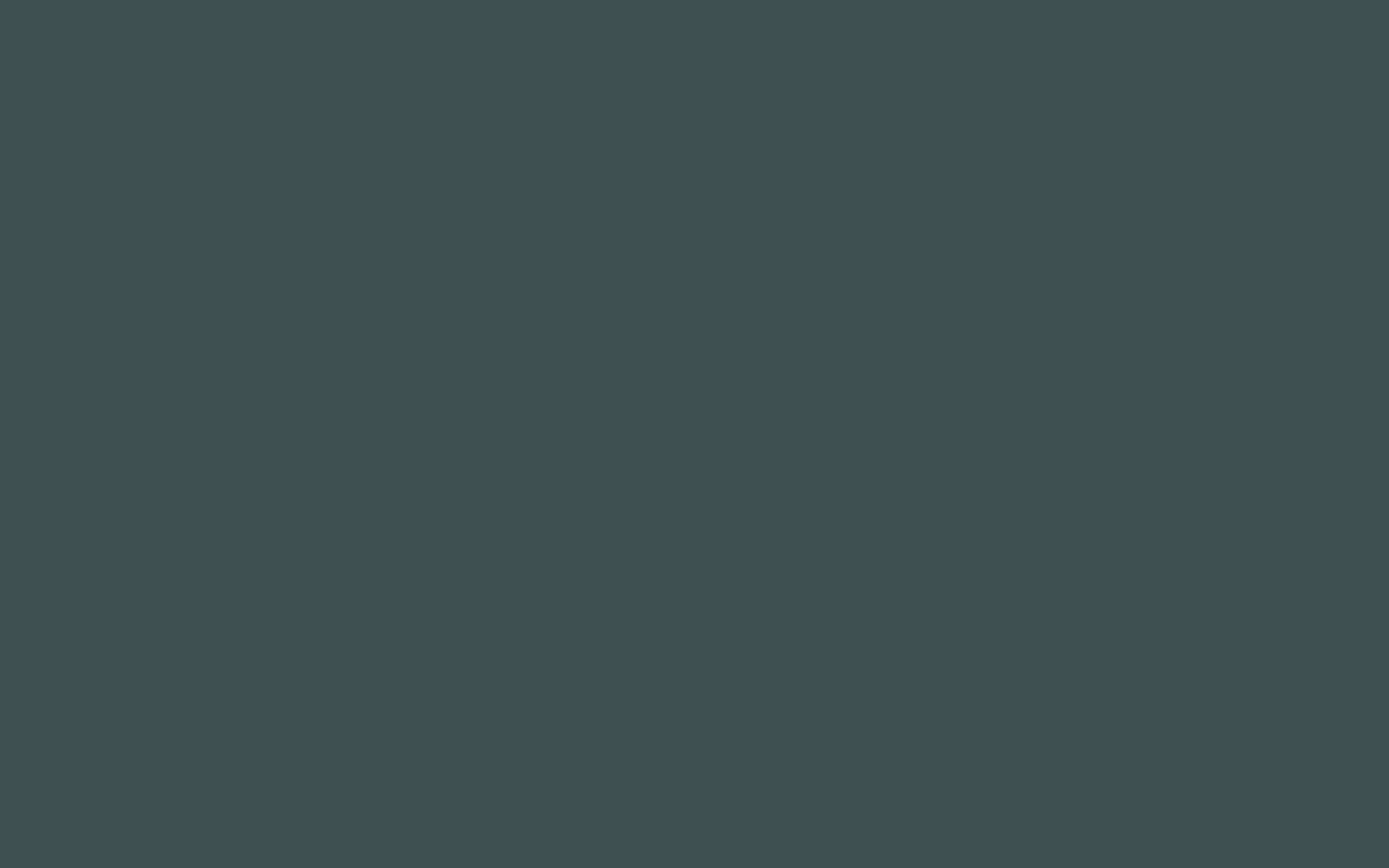 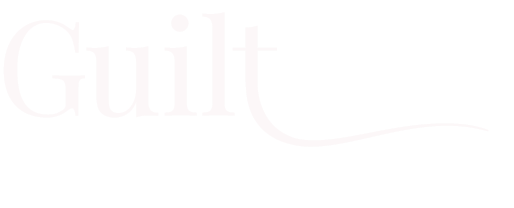 Underlying Magic IP Patentable Technology
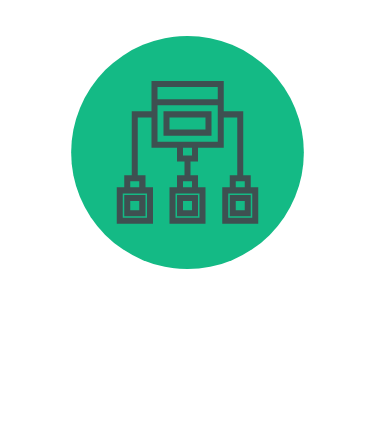 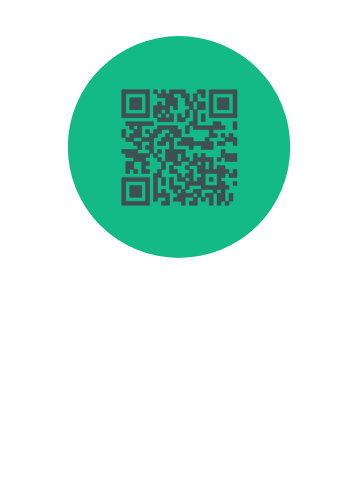 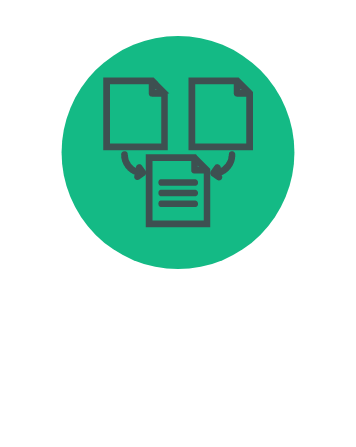 Guiltless AI   
Trained Model
AI Chat Bot
 AI-Generated User Recommendations
1-Click QR Code Checkouts
IP Technology | Private & Confidential  | lucie@guiltlesstogo.com
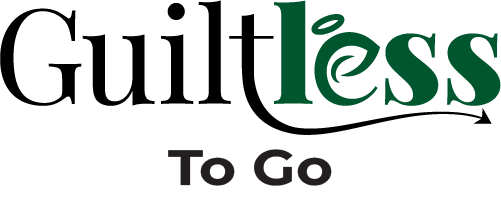 AI-Generated Modifications Done for YOU…
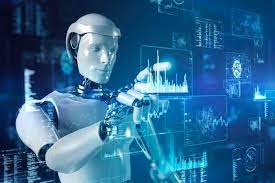 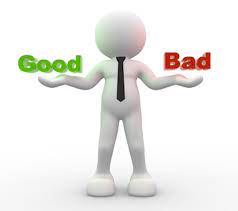 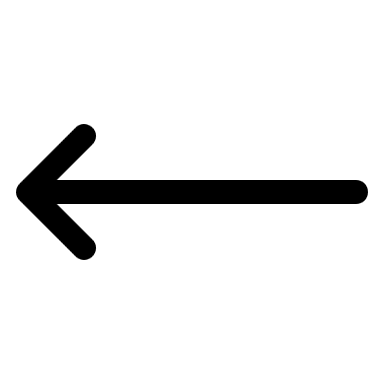 MORE
OPTIONS
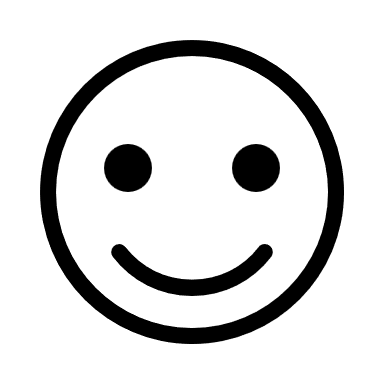 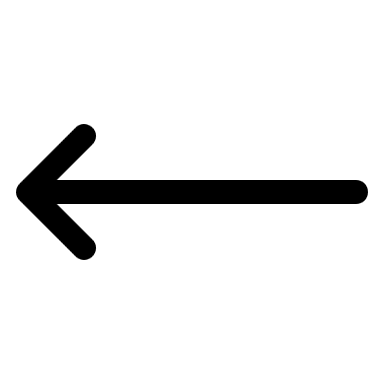 =
i.e. Keto/Low Carb
….No Bun / No Starch
Lettuce Wrap
Double Veggies
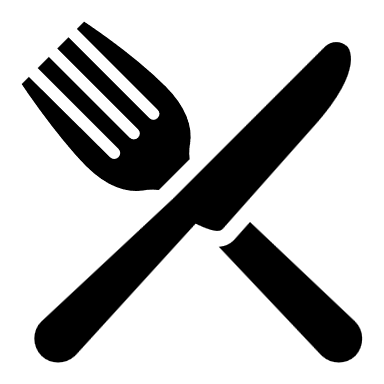 Technology Feature # 1 | Private & Confidential  | lucie@guiltlesstogo.com
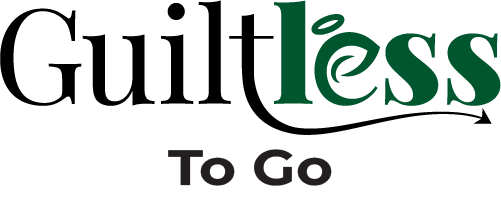 AI-Generated User Recommendations…
1-Click QR Code Checkouts
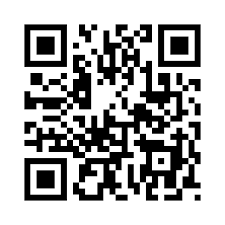 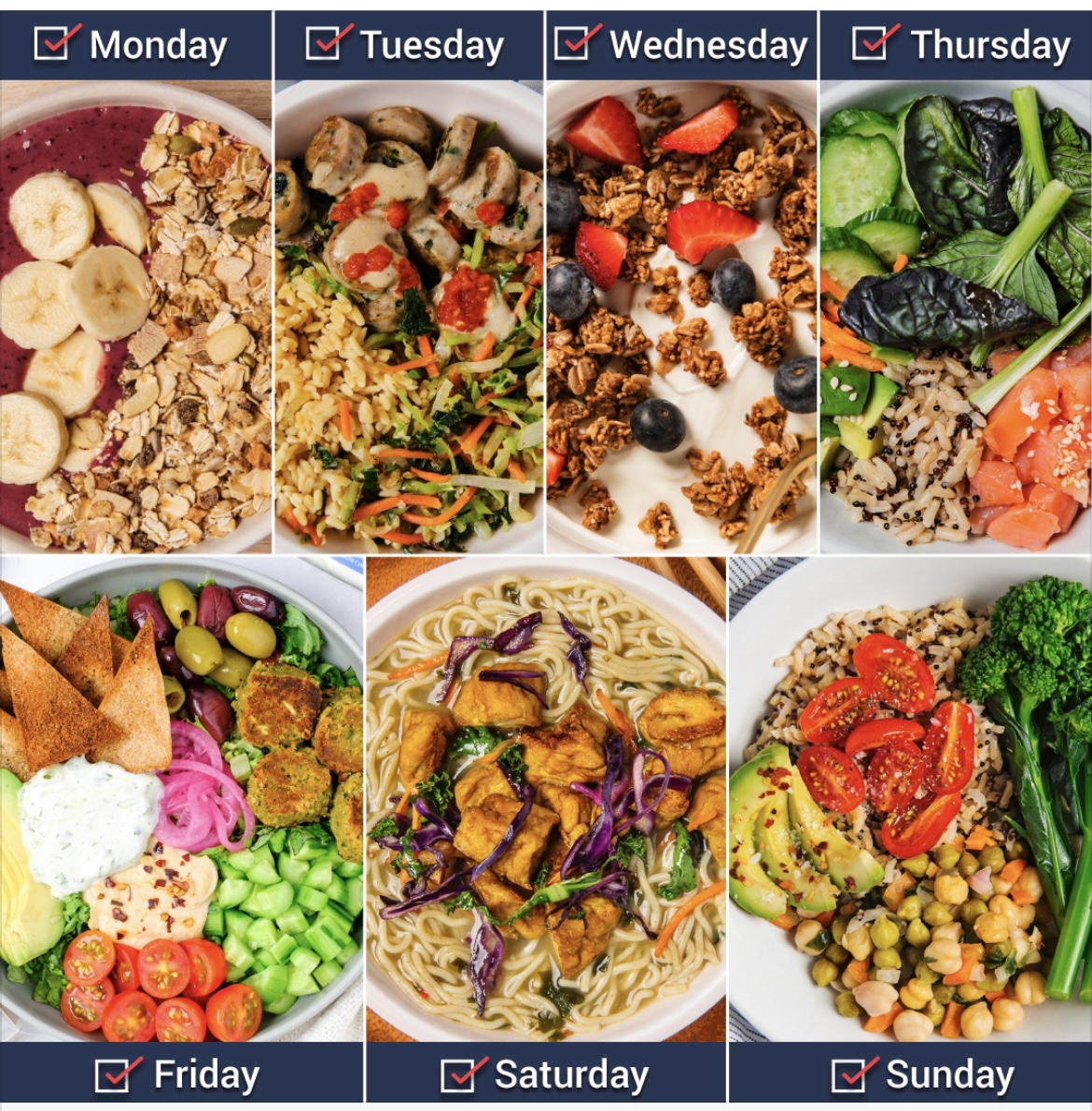 Guiltless
Macro Calorie
Counter
Recipes & 
 Grocery Lists
(Order Nearby Groceries)
On-Demand Meals/Meal Plans
(Order Nearby Restaurants)
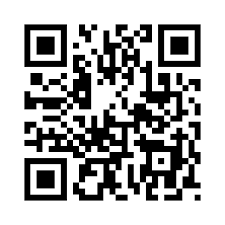 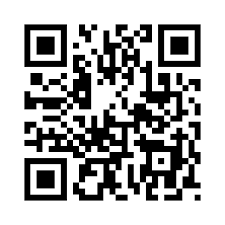 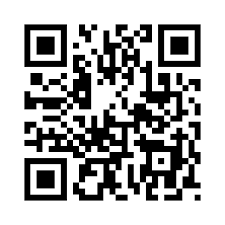 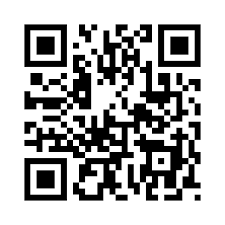 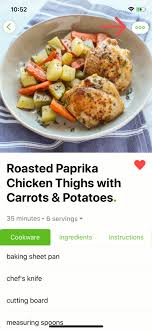 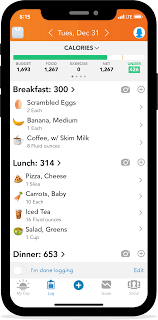 Sync
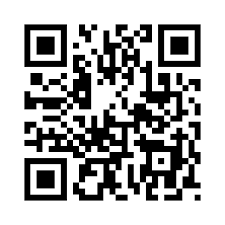 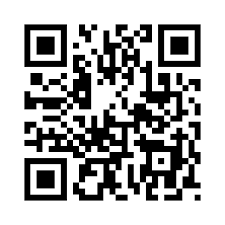 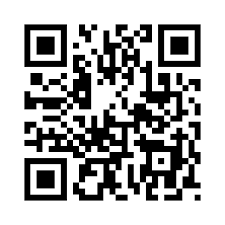 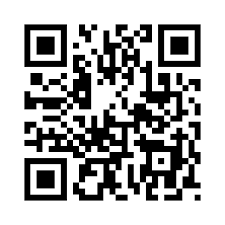 By Diet Type & Calories
Technology Feature # 2 | Private & Confidential  | lucie@guiltlesstogo.com
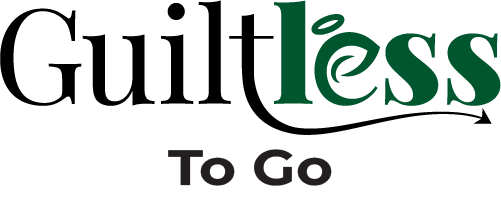 Guiltless Health Rx: AI-Prescribed Nutrition…
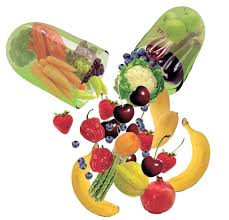 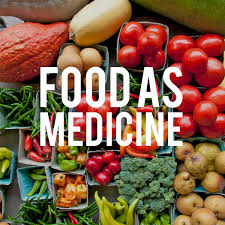 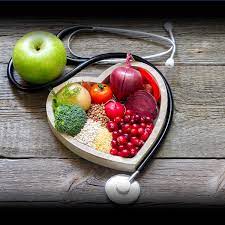 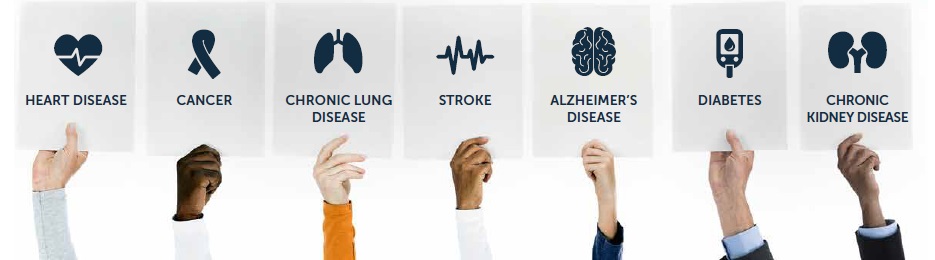 Technology Feature # 3 | Private & Confidential  | lucie@guiltlesstogo.com
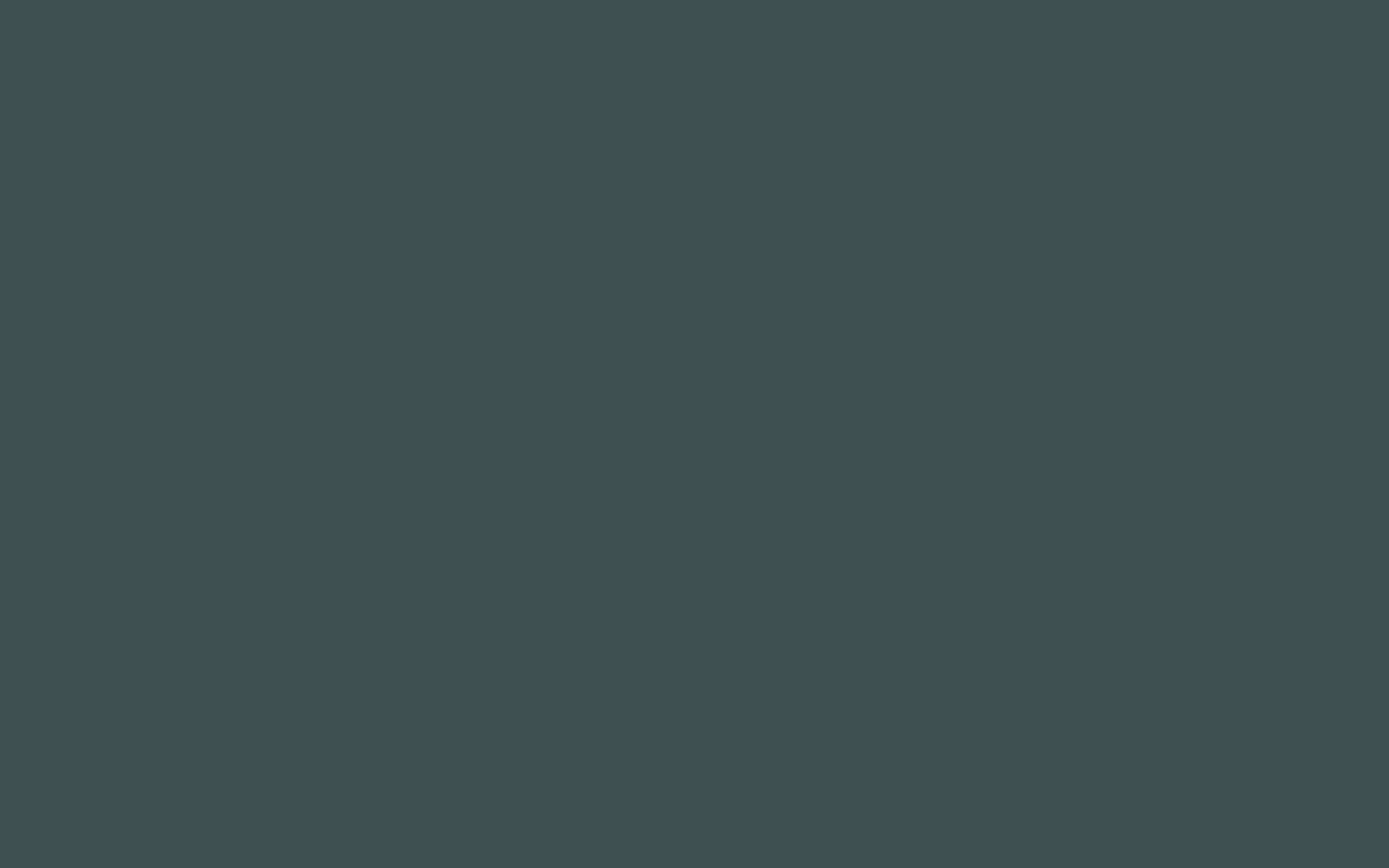 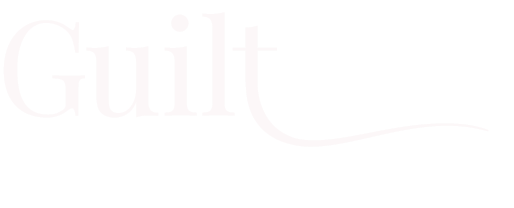 Who Will Use It…
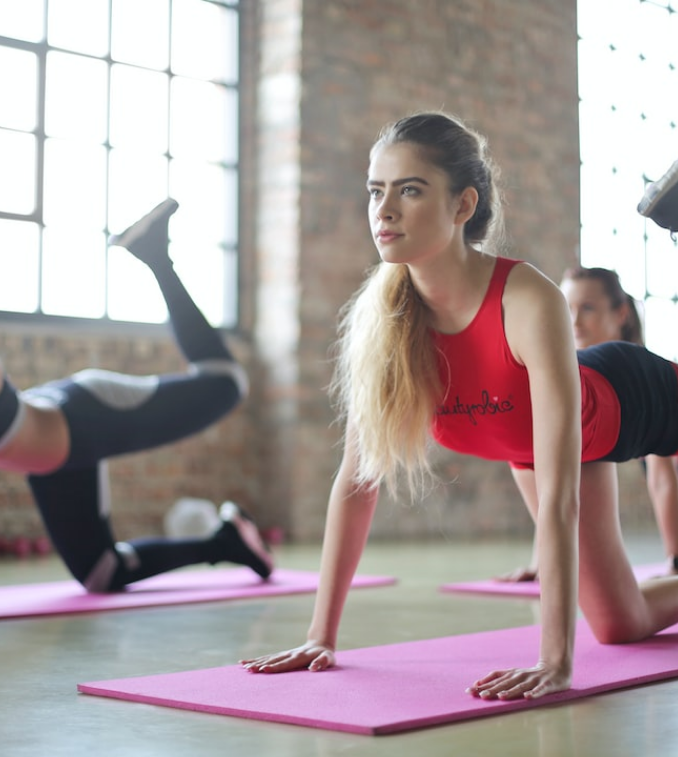 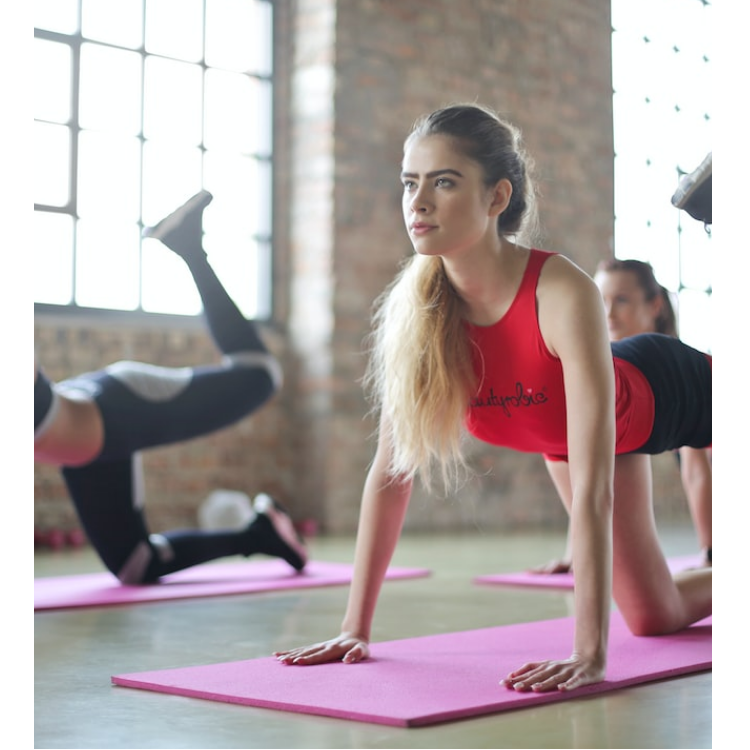 Customer Persona
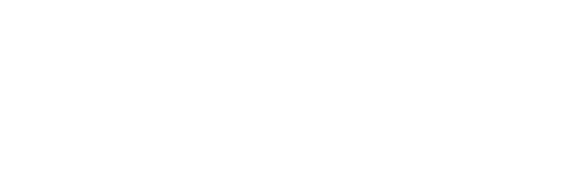 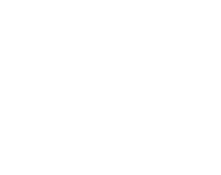 People who don't want to go out or cook and want  convenience for ordering healthy easier
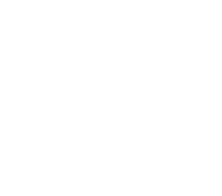 Health-conscious: Diet-type, ingredient, allergy, calorie conscious people & fitness enthusiast
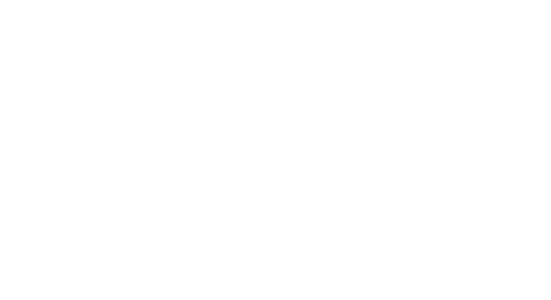 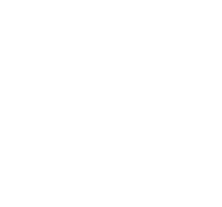 B2B services, healthcare, & partnerships focused on healthy niche
Customer Personas | Private & Confidential  | lucie@guiltlesstogo.com
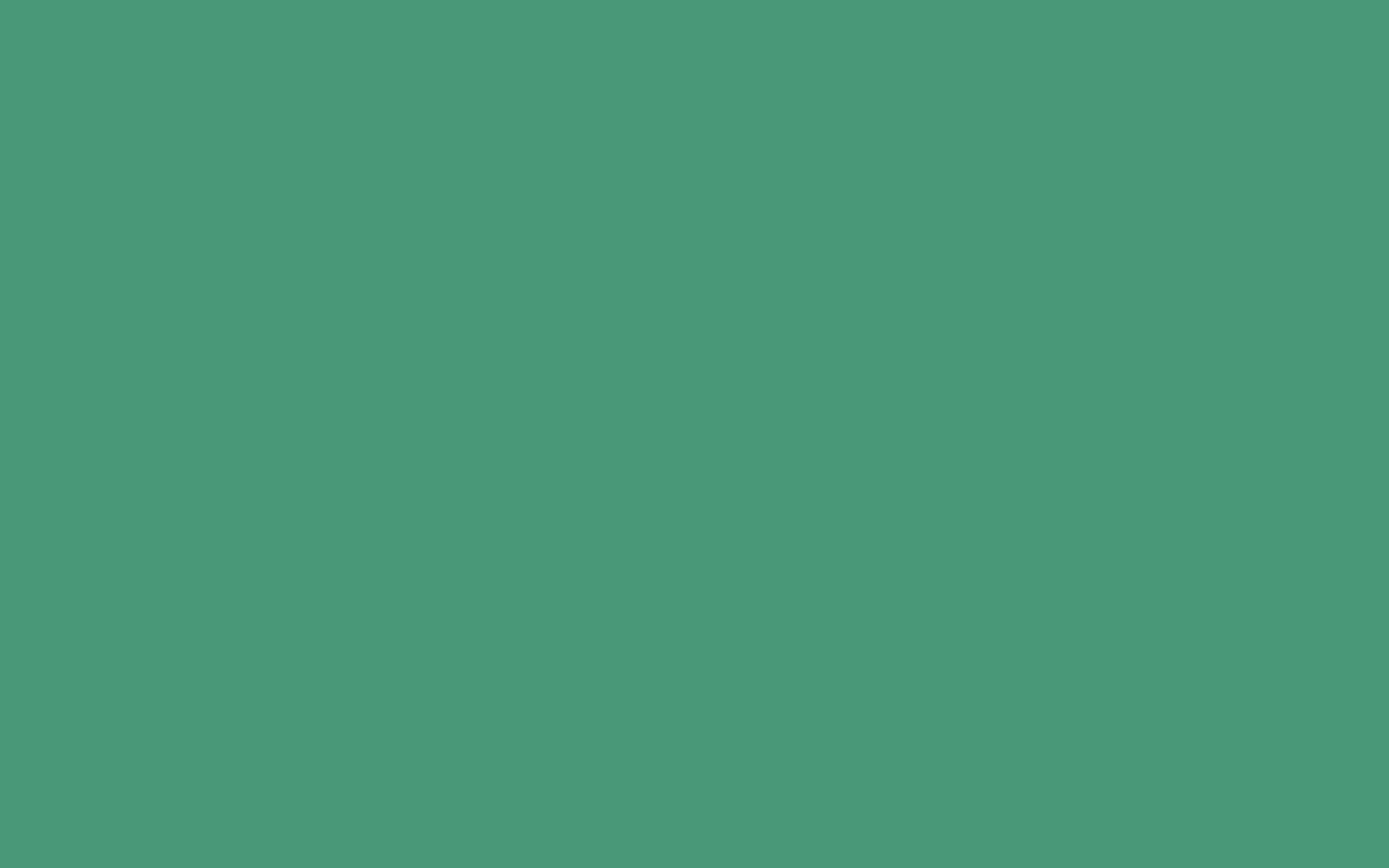 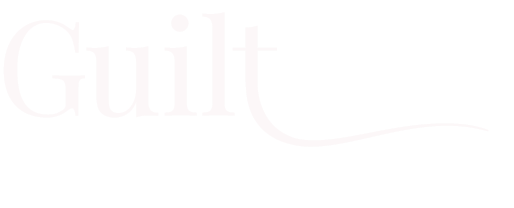 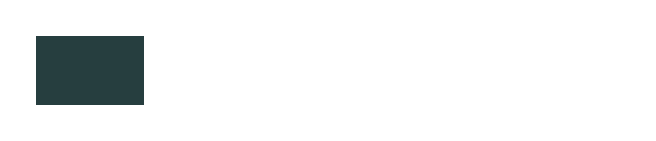 Go-To-Market Strategy…
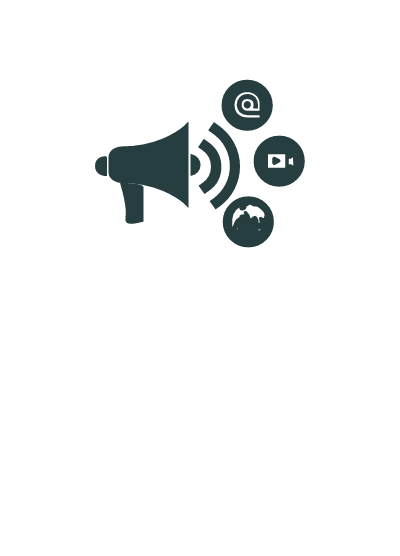 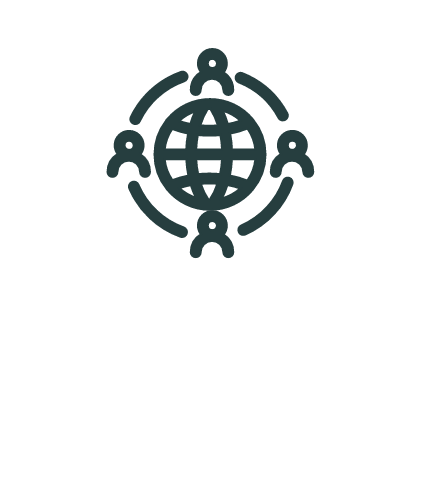 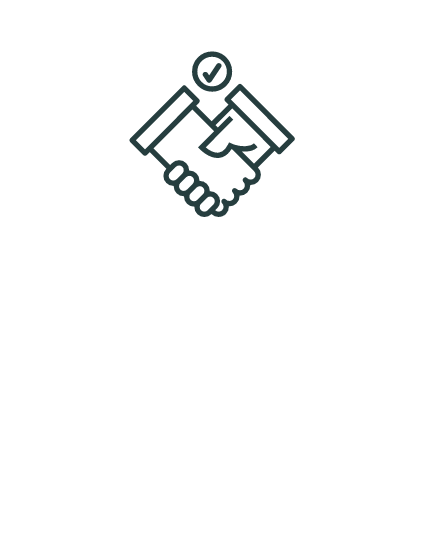 Influencer Strategy: Health, wellness, 
weight-loss, fitness, nutrition space
Digital marketing: SEO & Social Media
Paid/Organic Ads
 FB, IG, & TikTok
Partnership Strategy: Gyms, Trainers, Coaches, Dietitians, Corporate, Healthcare, Doctors, etc.
Go-To-Market | Private & Confidential  | lucie@guiltlesstogo.com
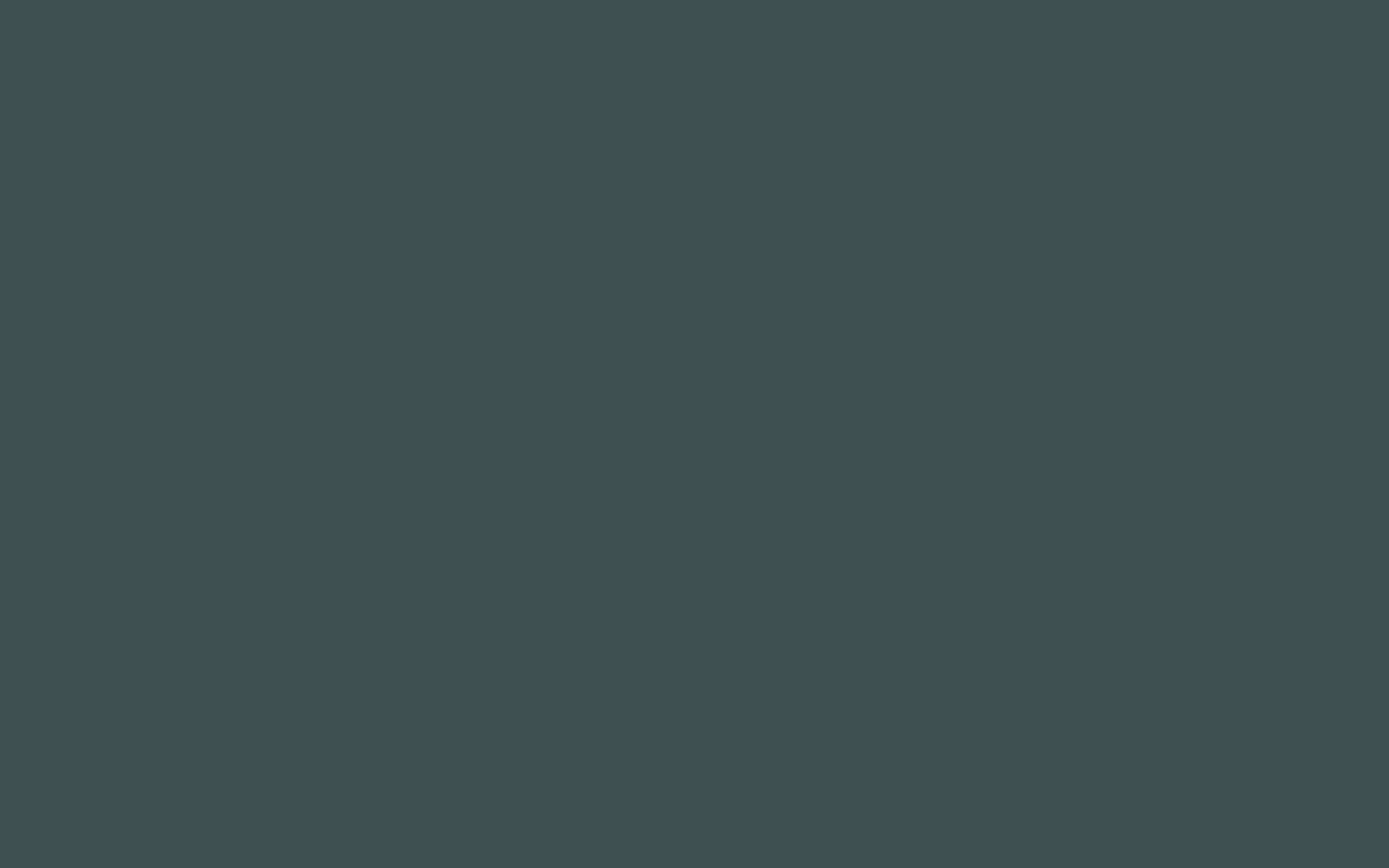 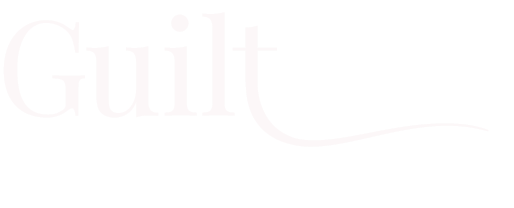 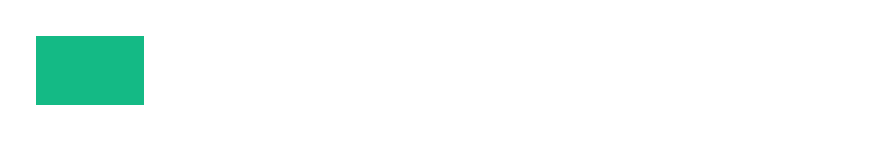 Future Growth Plans…
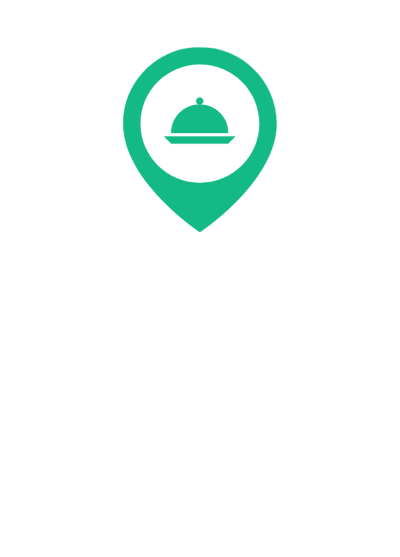 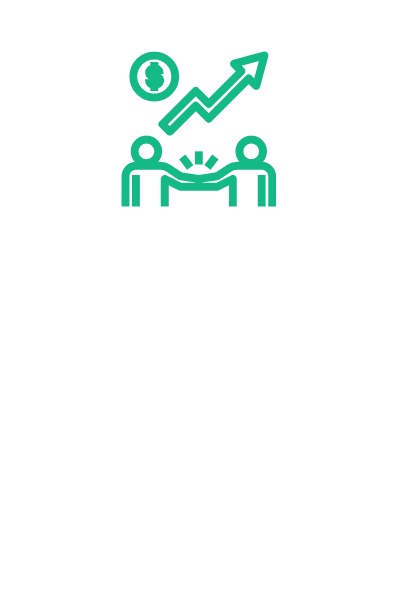 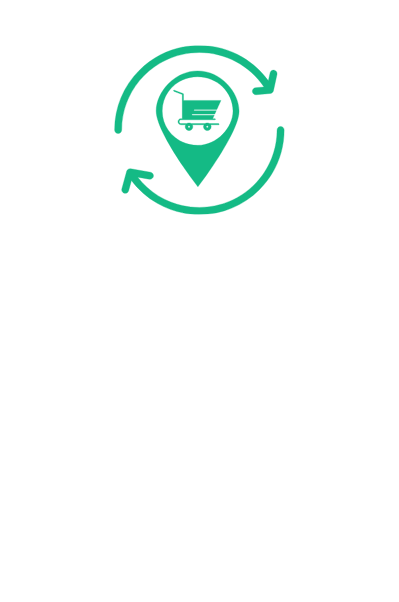 B2B Product #3:
B2C Product #1:
B2B2C Product #2:
"Guiltless Health Rx"
"Guiltless Merchants"
"Guiltless To Go"
Merchant services
Ads for CPG brands & restaurants, AI Plugins, NFT food verse, White labeling, SaaS etc.
Ordering App 
 Grocery retailers & restaurants by diet types, ingredients, allergies, & calories
Healthcare
 ‘Food as Medicine’ platform for prescribed nutrition for doctors, Medicare, insurance, etc.
Future Growth Plans | Private & Confidential  | lucie@guiltlesstogo.com
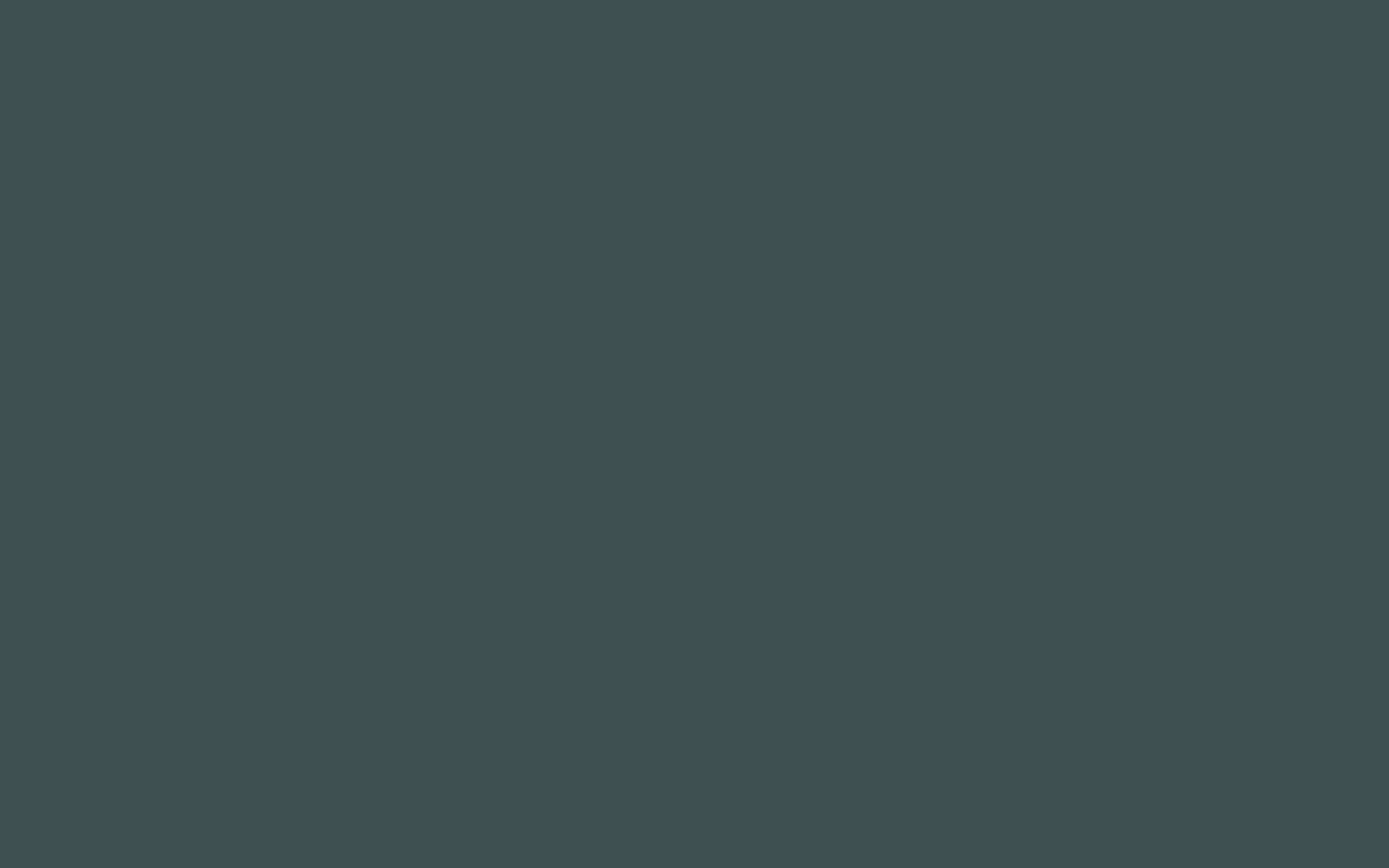 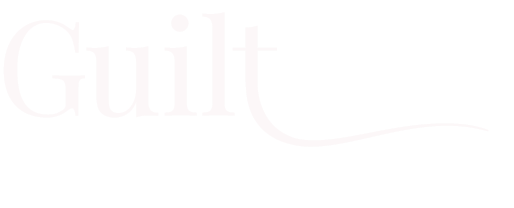 Underlying Magic IP - Patentable Technology
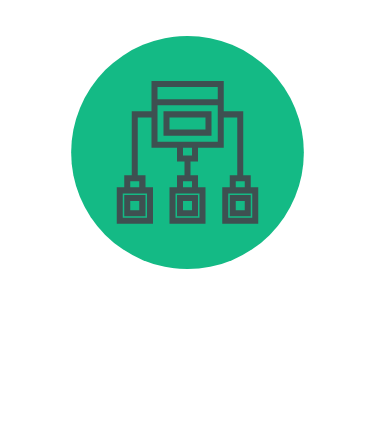 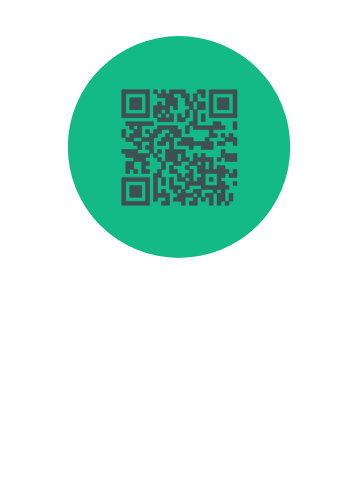 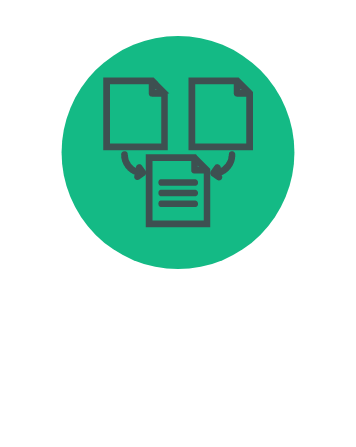 Guilt-Less AI  
Filter Converter
AI Chat Bot
 Generated User Recommendations
1-Click QR Code Checkouts
Private & Confidential  | lucie@guiltlesstogo.com
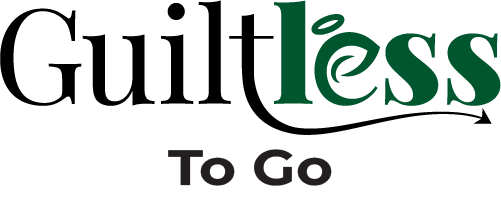 AI-Generated User Recommendations…
1-Click QR Code Checkouts
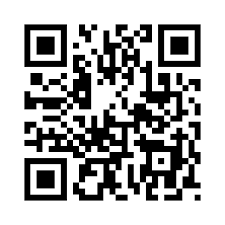 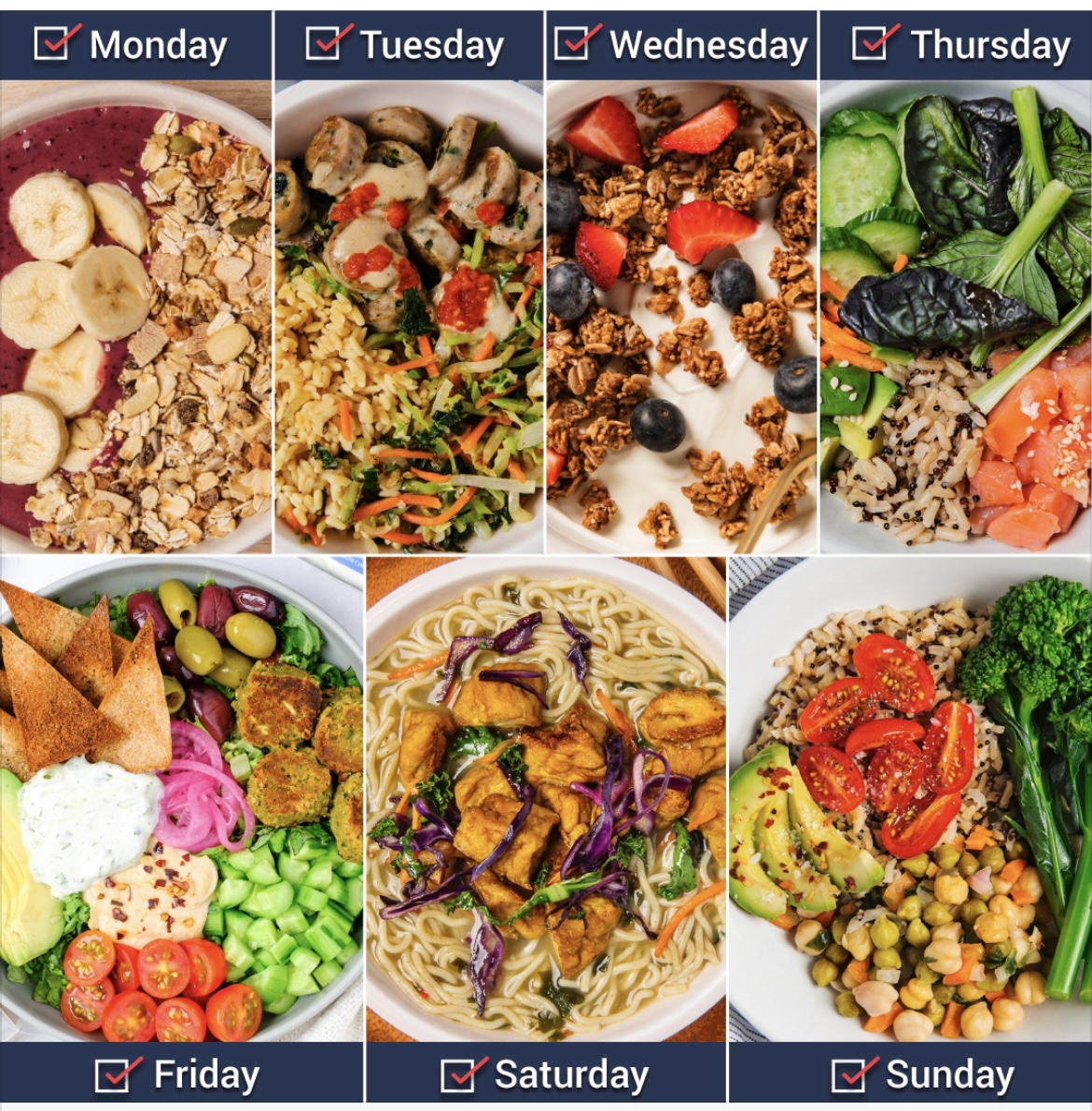 Guiltless
Macro Calorie
Counter
Recipes &  Grocery Lists
On-Demand Meals 
(Order Nearby Restaurants & Retailers)
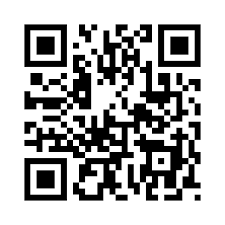 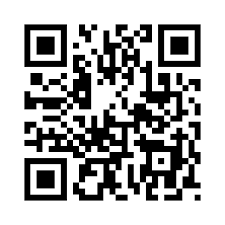 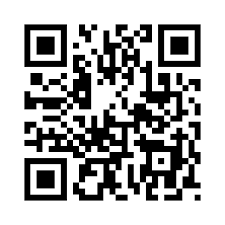 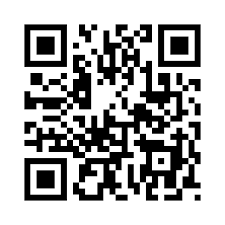 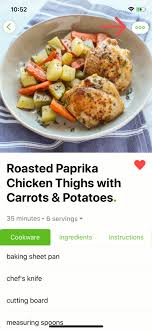 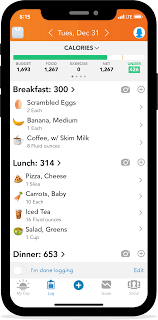 Sync
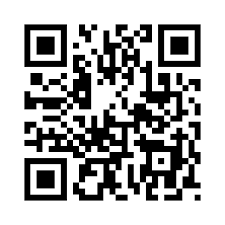 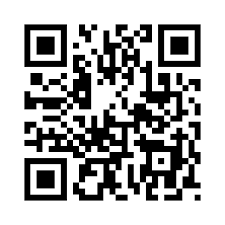 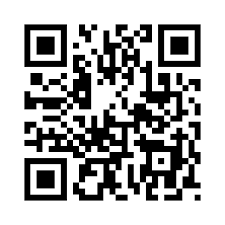 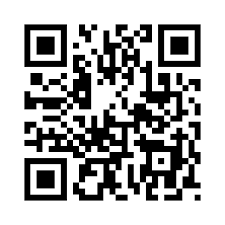 By Diet Type & Calories
Technology Feature # 3 | Private & Confidential  | lucie@guiltlesstogo.com
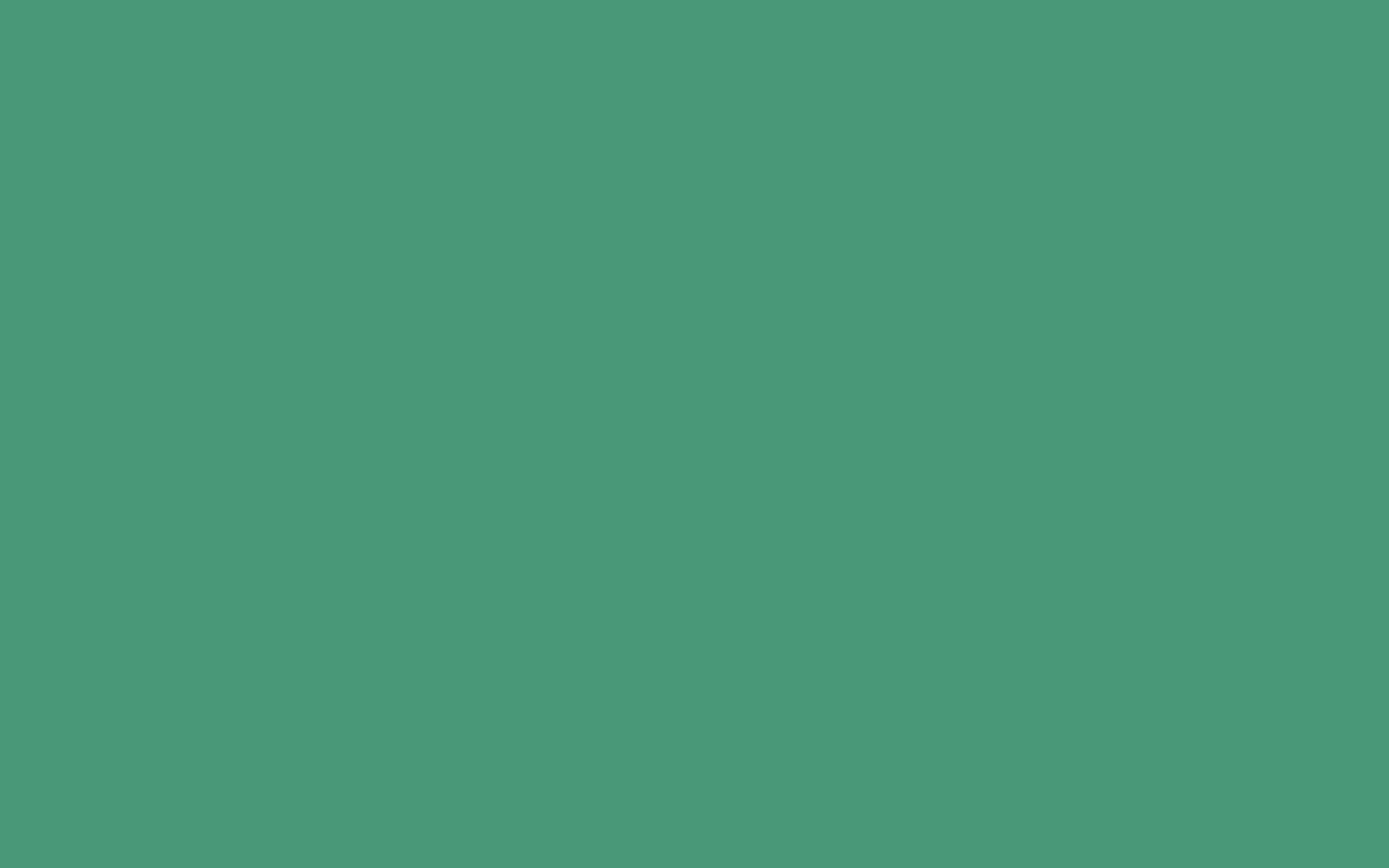 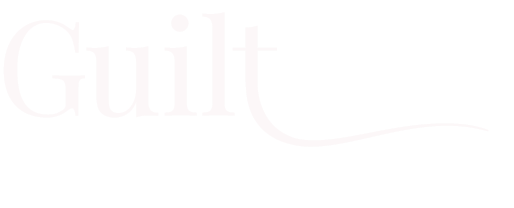 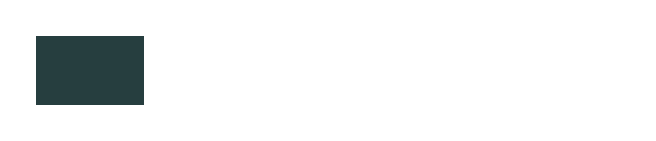 Go To Market Plan Strategy…
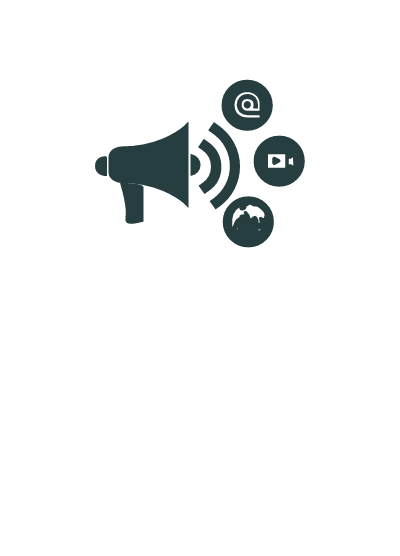 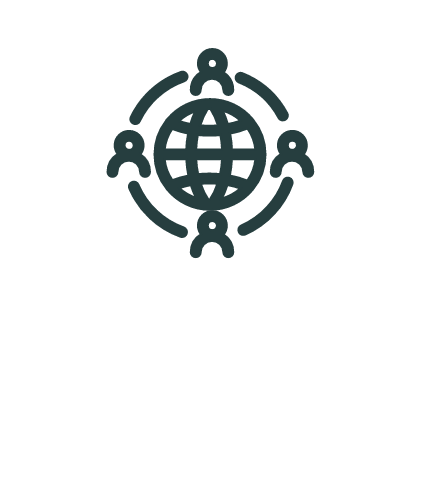 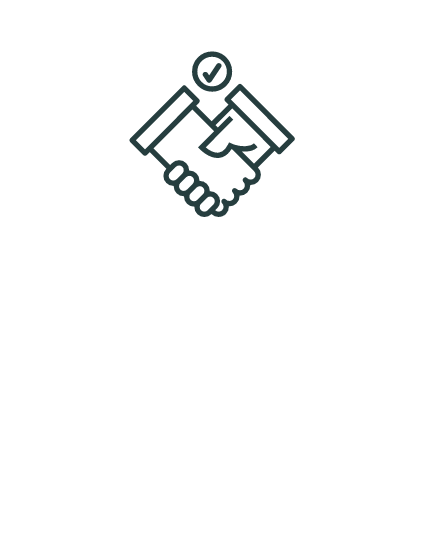 Digital 
Marketing
Influencer 
Strategy
Partnership 
Strategy
Private & Confidential  | lucie@guiltlessai.com